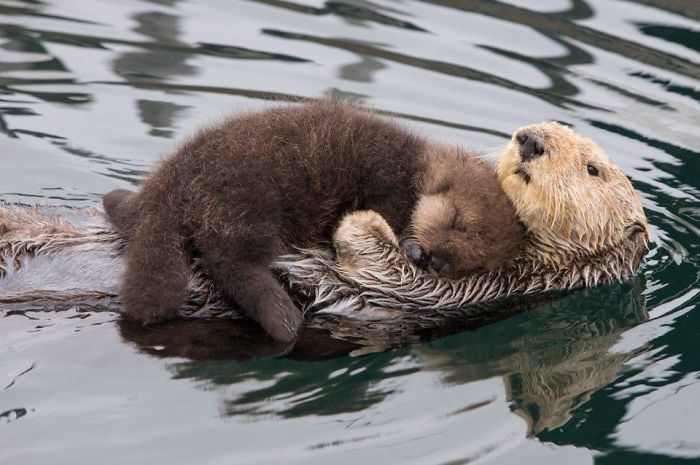 Learning Intention:

Describe the concept of population dynamics using the terms population size, density, abundance, distribution (i.e. clumped, uniform, random), carrying capacity, niche, K-strategists and r-strategists, keystone species.
Success Criteria:

Complete Marine Education worksheet ‘14. Population Dynamics’
[Speaker Notes: Image: https://www.boredpanda.com/cute-baby-sea-otters/]
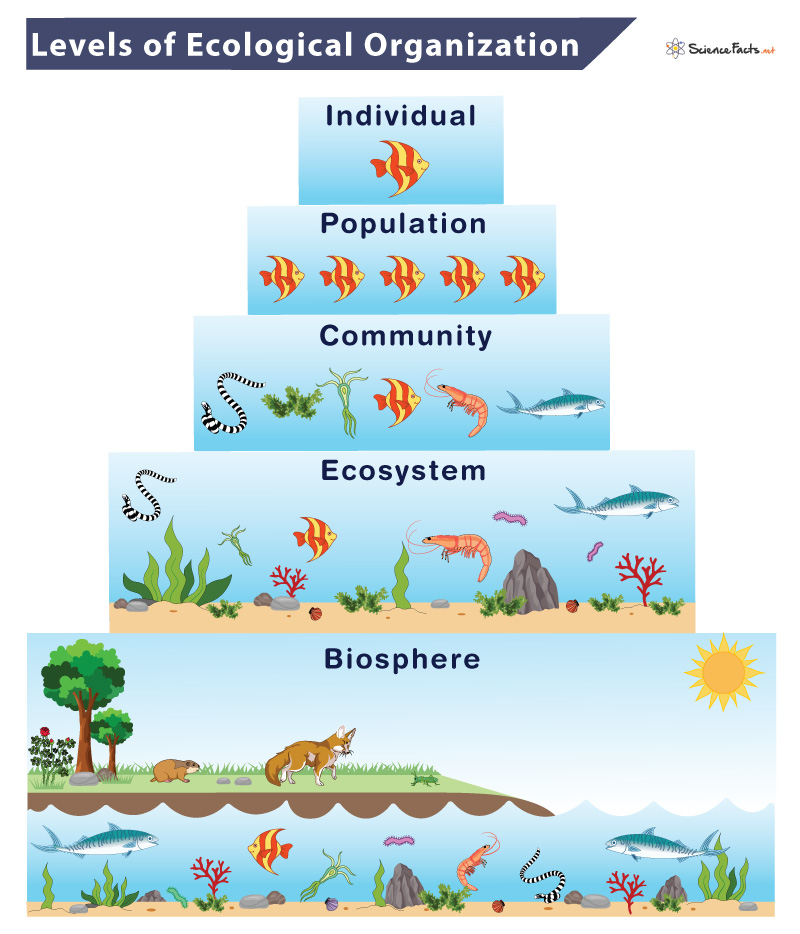 A population is 
a group of organisms of the same species in the same space at 
the same time
[Speaker Notes: Image: https://www.sciencefacts.net/levels-of-ecological-organization.html]
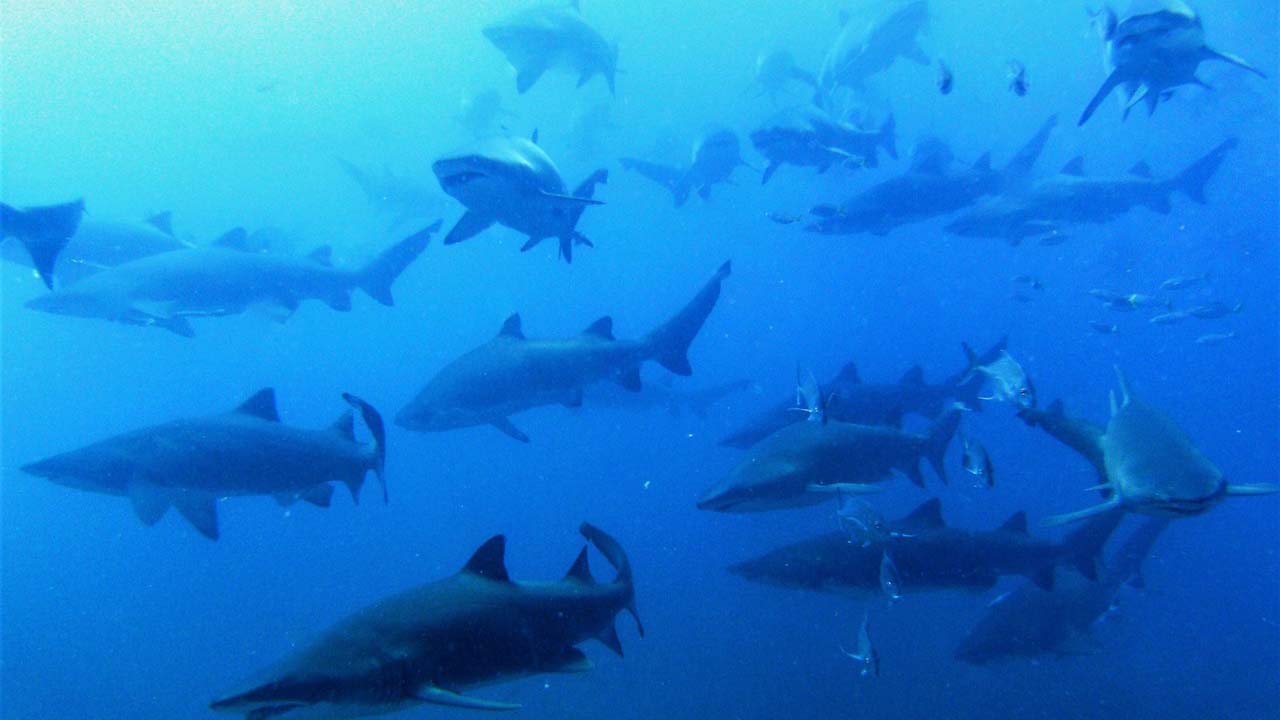 population size is how many 

in the population (N).


Another word for 
how many is 
“abundance”

E.g. 50 species
Grey Nurse Shark breeding season, Wolf Rock, Qld.
[Speaker Notes: Image: https://www.diveplanit.com/dive-destination/wolf-rock/]
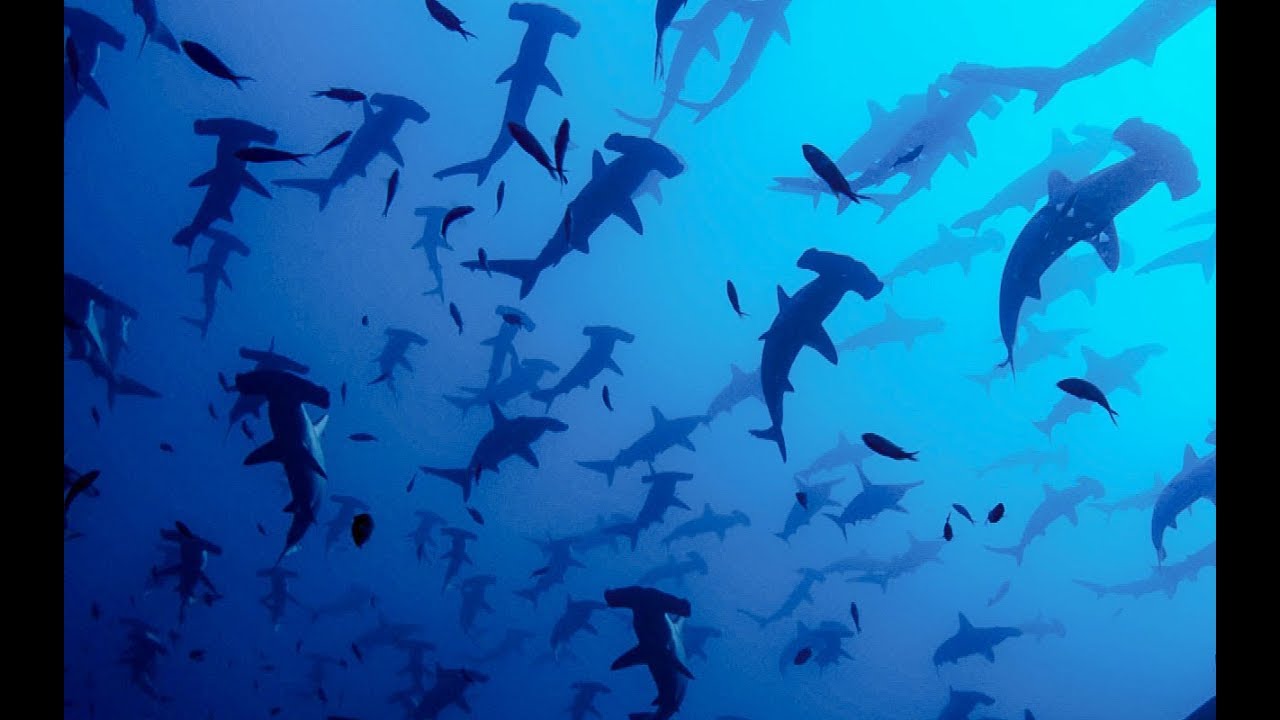 population density is simply 
population size

per unit of area

E.g. 50 species/km2
add area
Scalloped Hammerhead Sharks, Galapagos Islands.
[Speaker Notes: Image; https://www.google.com/url?sa=i&url=https%3A%2F%2Fm.youtube.com%2Fwatch%3Fv%3DKsWuJtQpgsw&psig=AOvVaw2-S_qMth1NF26q-BpnrlQr&ust=1710075317357000&source=images&cd=vfe&opi=89978449&ved=0CBMQjhxqFwoTCMjqk5Gd54QDFQAAAAAdAAAAABAD]
Population 
Distribution (dispersion)
Patterns
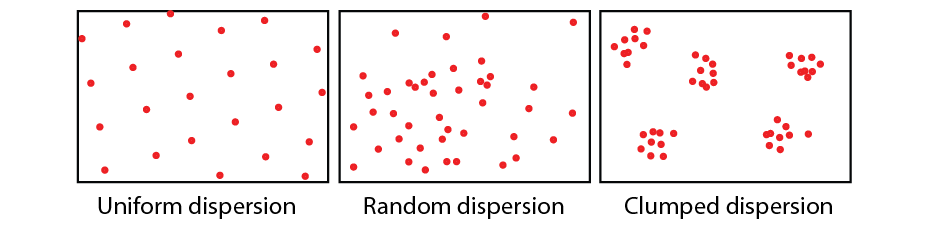 uniform
population distribution is 
where

individuals position themselves within the population


(also called ‘dispersion’)
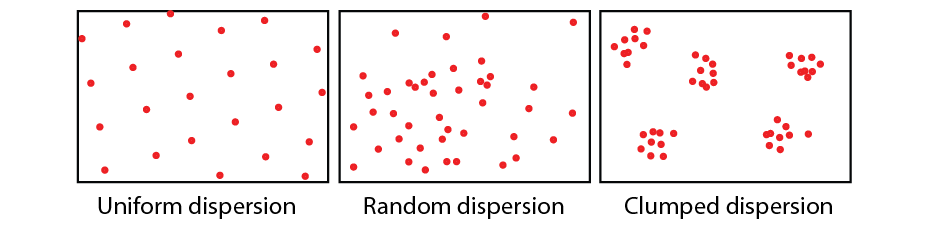 random
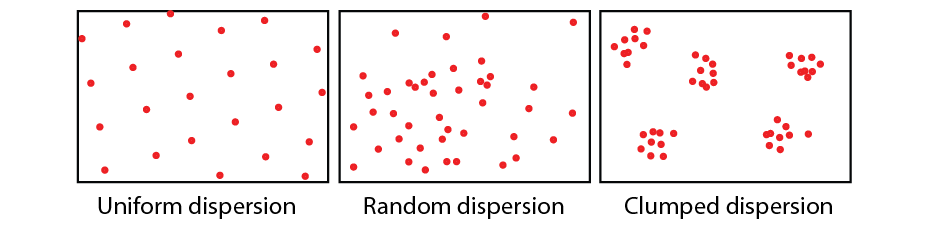 clumped
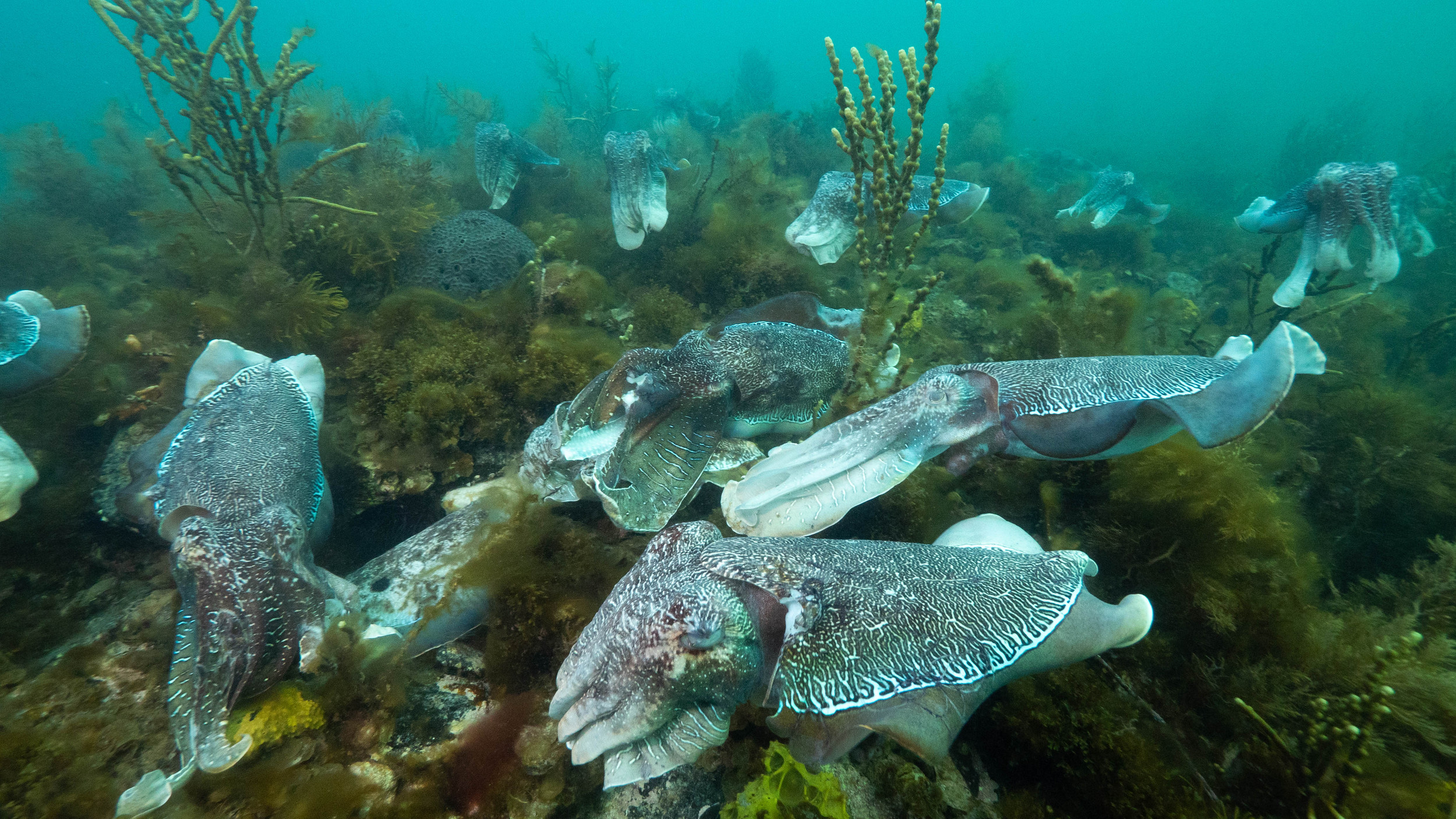 Cuttlefish breeding season, Whyalla, S.A.
Uniform, random or clumped?
[Speaker Notes: Image: https://www.theocean.com.au/giant-cuttlefish]
Population Dynamics
The study of how a population changes over time
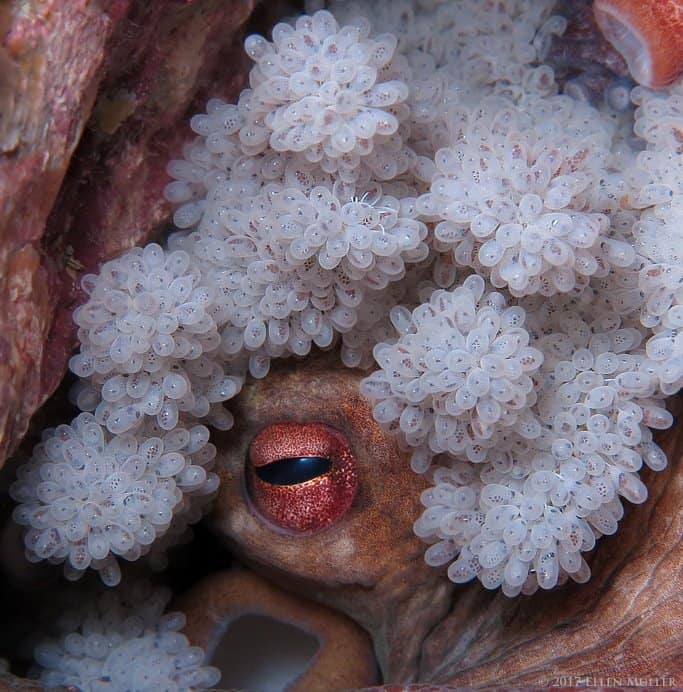 Once the size of the population is known, then ecologists can measure any changes to the size of a population over time.

This is called population dynamics.
means ‘changes’
The mother octopus starves to death to look after her eggs
[Speaker Notes: Image: https://octonation.com/how-do-octopus-give-birth/]
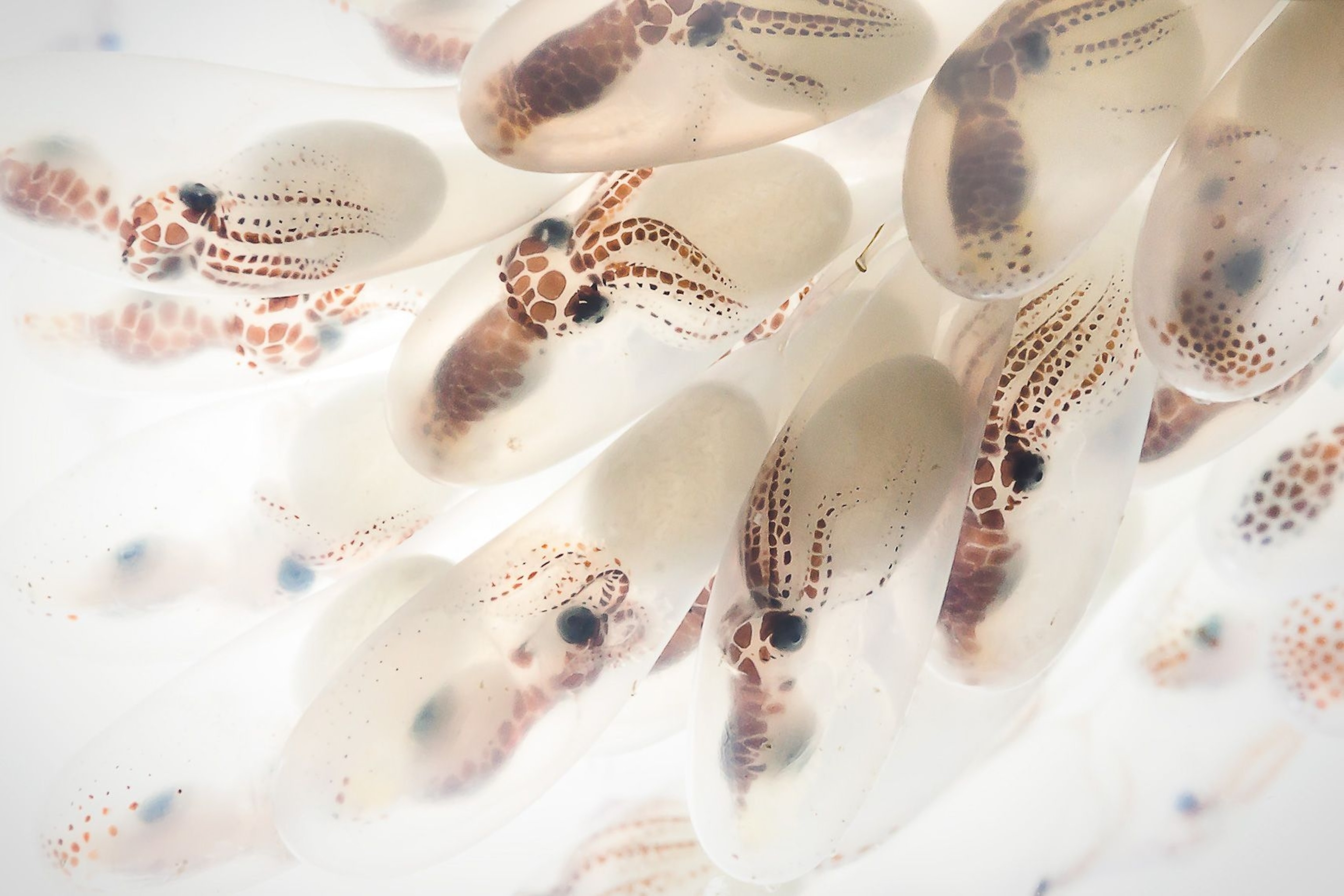 Population dynamics compares the number of species entering a population 
(birth rate and immigration) with the number of species leaving a population 
(death rate and emigration) over time.
Baby octopus
[Speaker Notes: Image: https://www.nationalgeographic.com/photo-of-the-day/photo/octopus-eggs-macro]
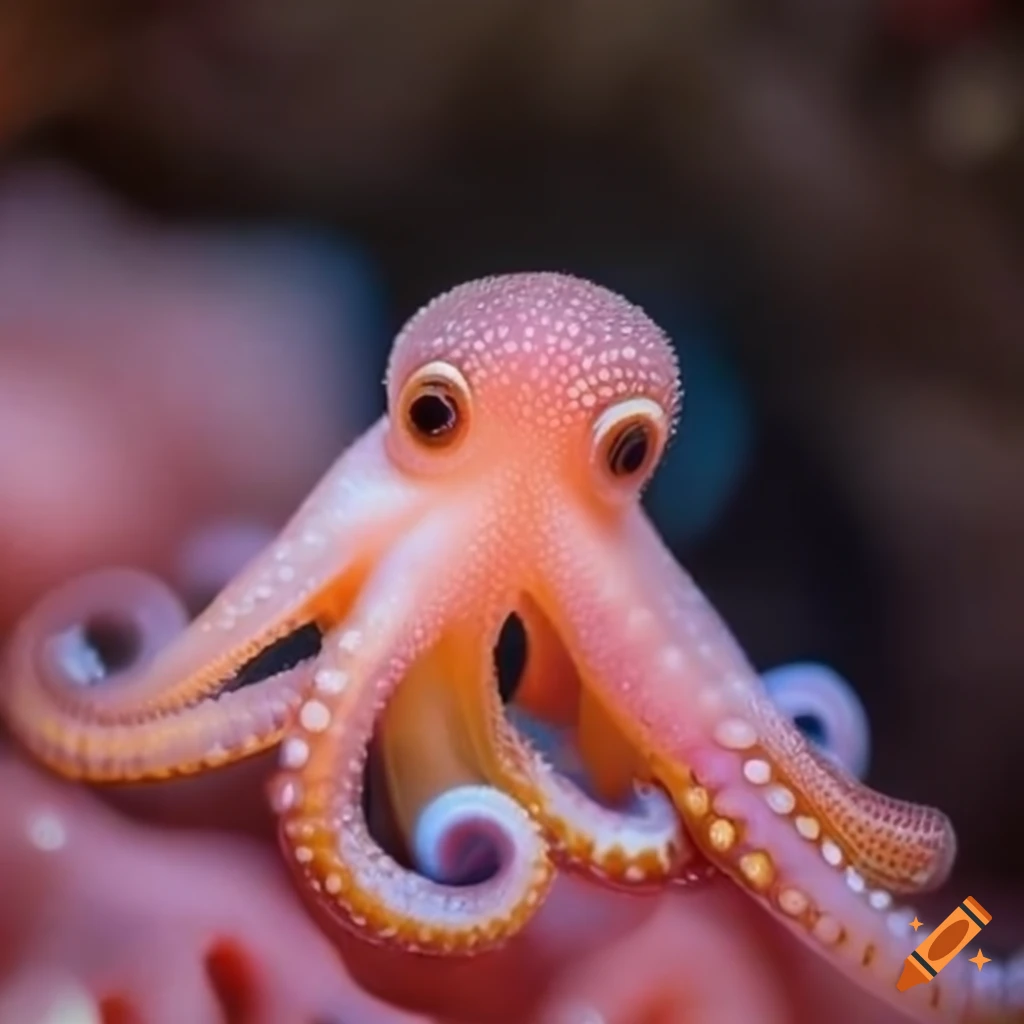 Births add to the population
[Speaker Notes: Image: https://www.craiyon.com/image/yPdFvzaHQbascDlcKuZ5pQ]
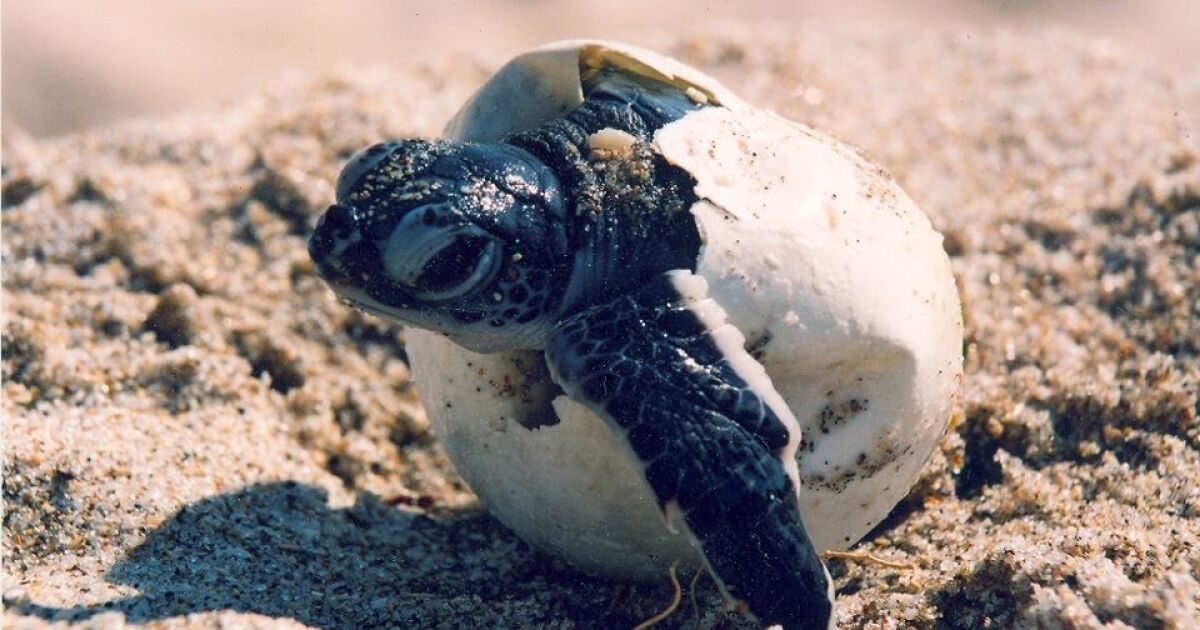 [Speaker Notes: Image: https://www.wusf.org/environment/2019-05-01/its-sea-turtle-nesting-season-for-floridas-gulf-coast]
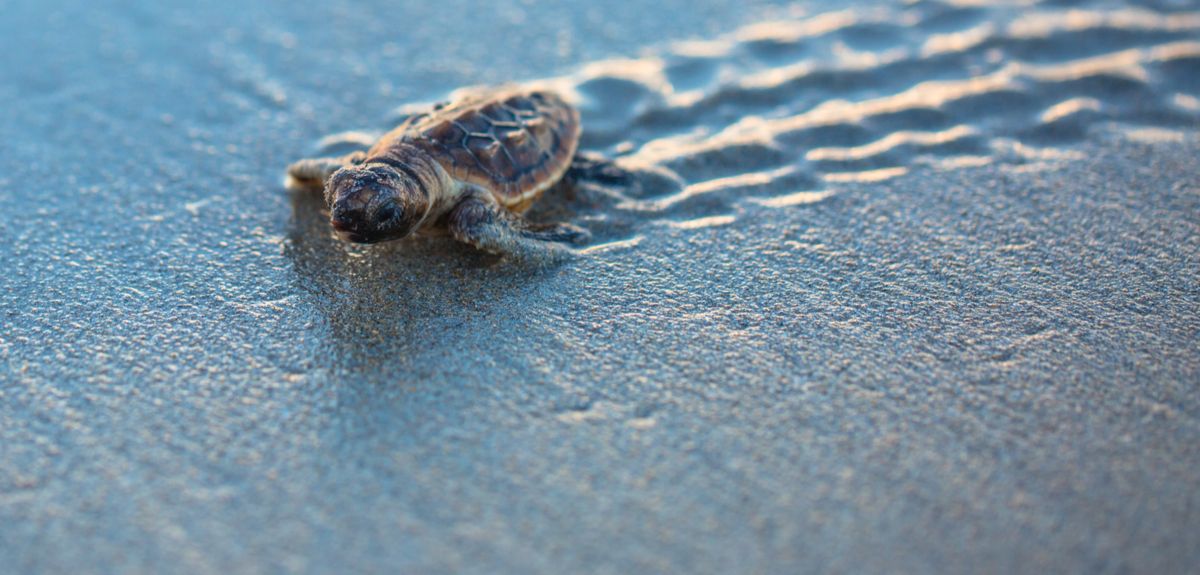 [Speaker Notes: Image: https://www.ox.ac.uk/news/features/tracking-endangered-sea-turtles-hardware-size-pound-coin]
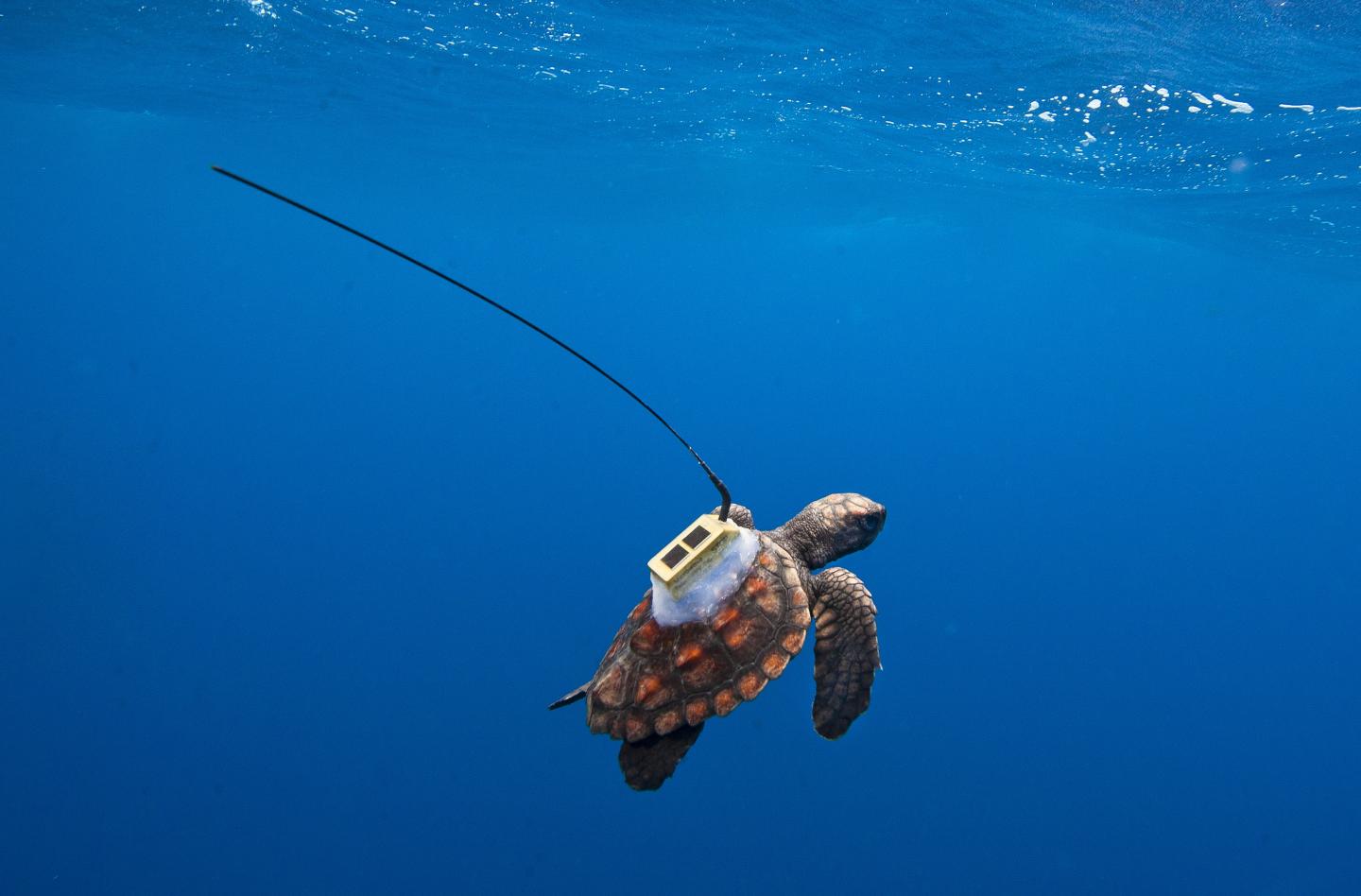 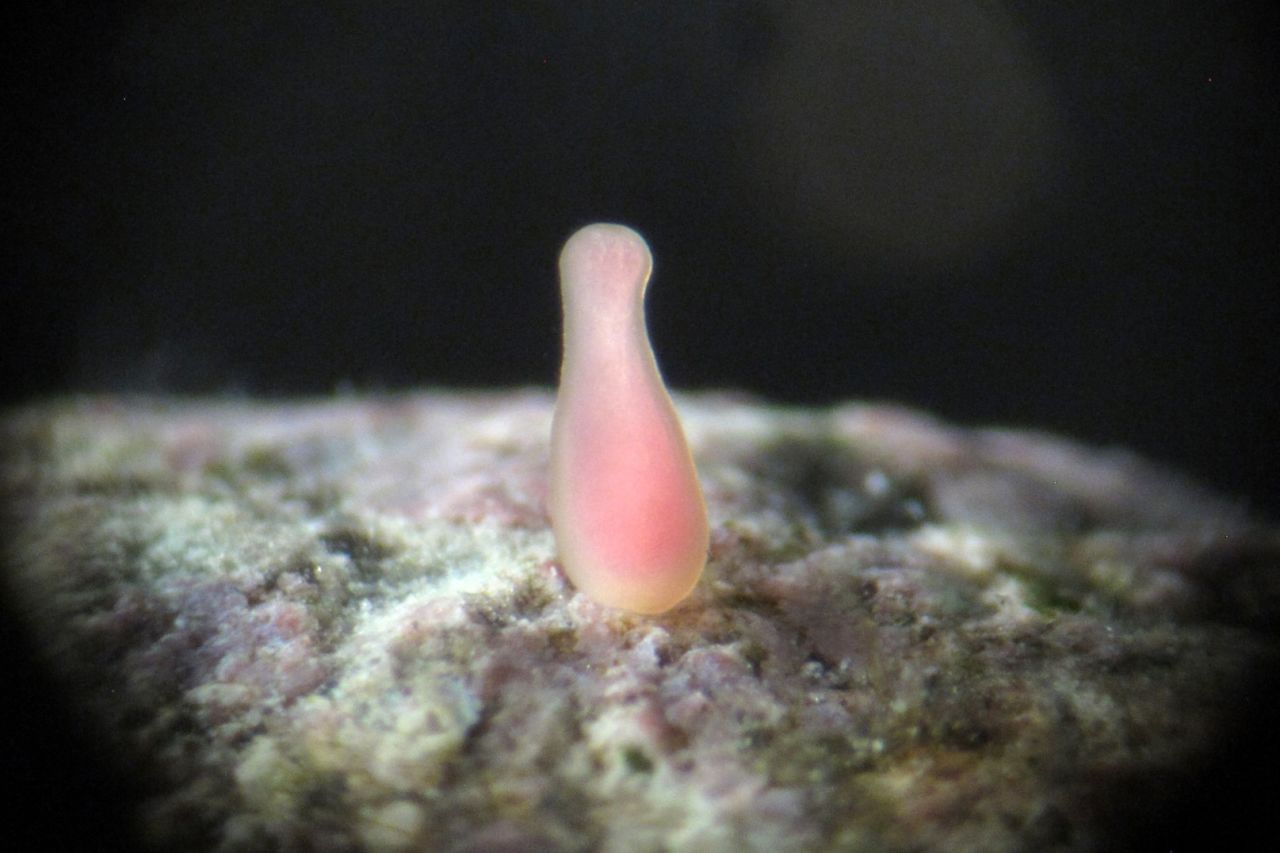 FREE-SWIMMING LARVAE SETTLES ON A SUITABLE ROCK SURFACE. CREDIT: PETER HARRISON.
Immigrants add to the population
[Speaker Notes: https://www.barrierreef.org/news/explainers/coral-spawning-breeds-a-new-generation-for-our-reefFREE-SWIMMING LARVAE SETTLES ON A SUITABLE ROCK SURFACE. CREDIT: PETER HARRISON.]
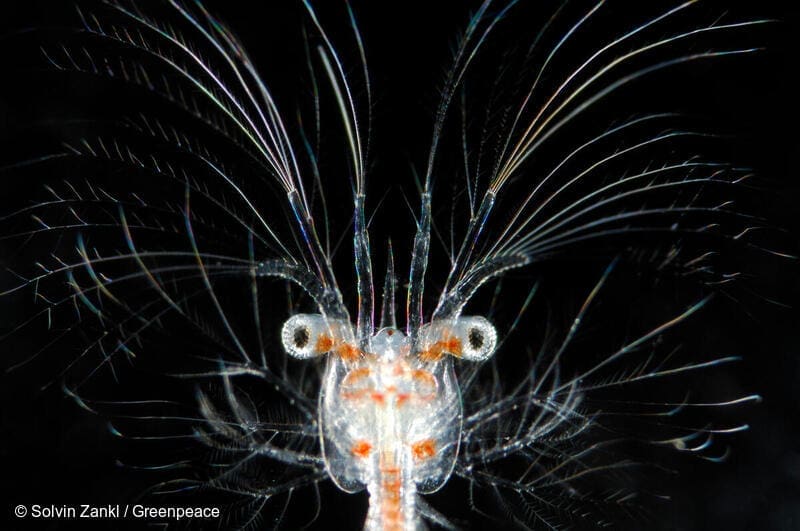 Plankton
[Speaker Notes: https://lautsehat.id/flora-fauna/literasivisual/yuk-kita-kenalan-dengan-plankton-si-pahlawan-bumi/]
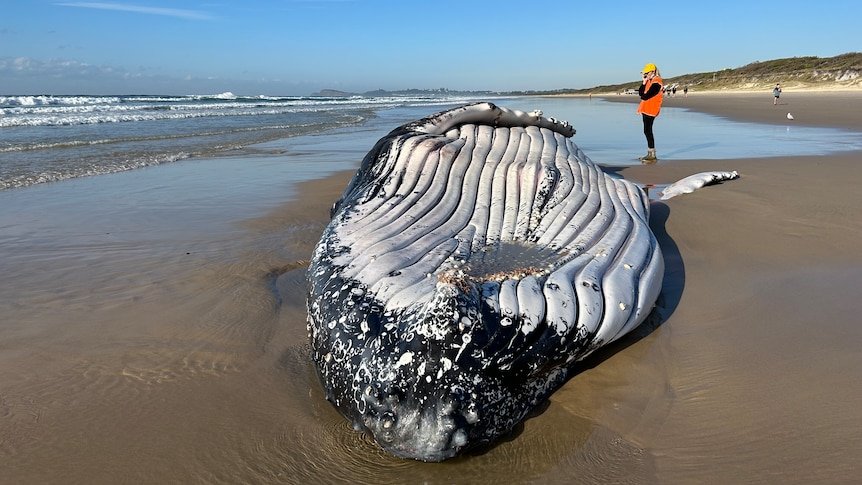 Deaths subtract from the population
a beached whale at Lennox Head (ABC North Coast: Hannah Ross)
[Speaker Notes: https://www.abc.net.au/news/2023-07-02/humpback-whale-carcass-to-be-buried-nsw-beach/102551942]
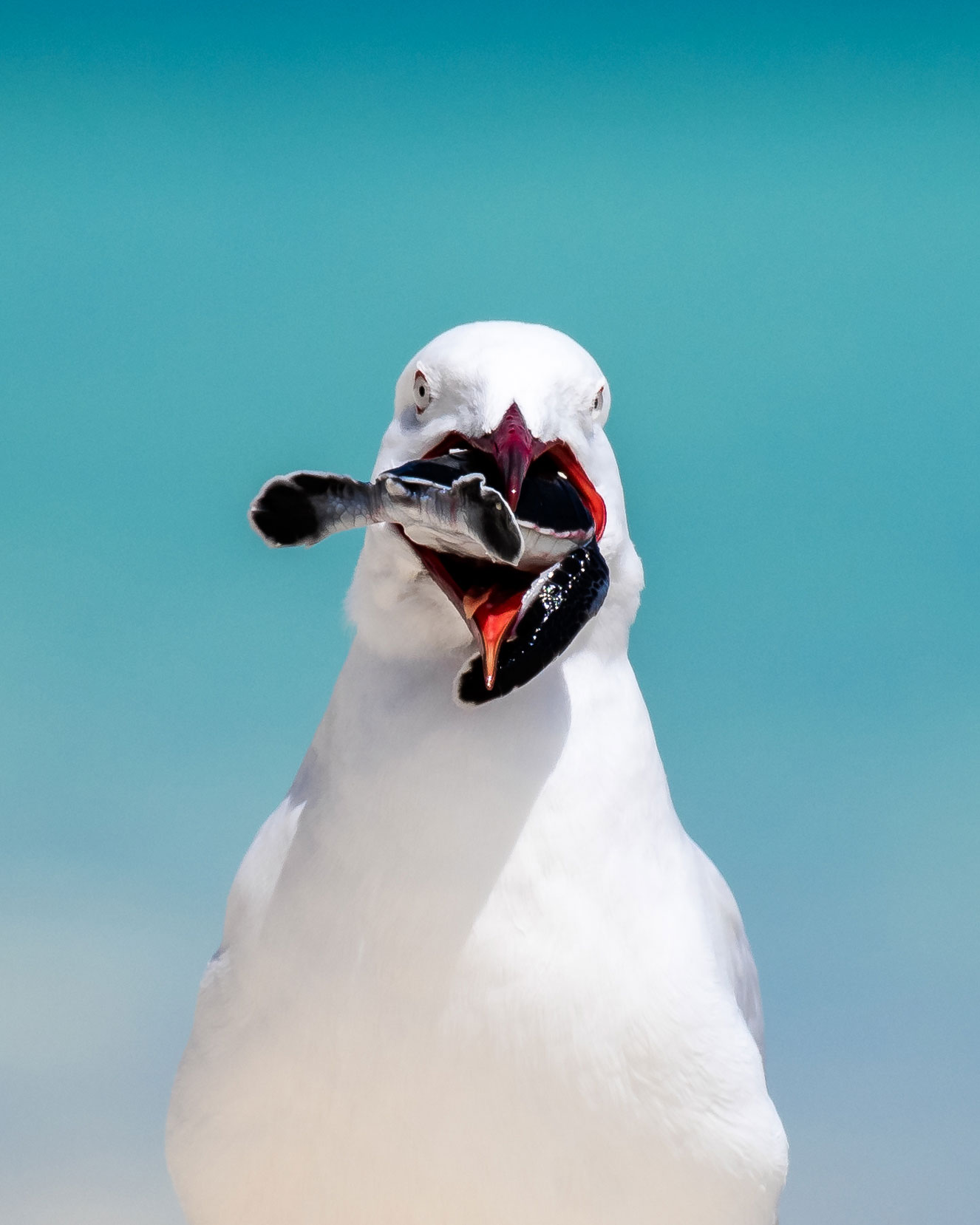 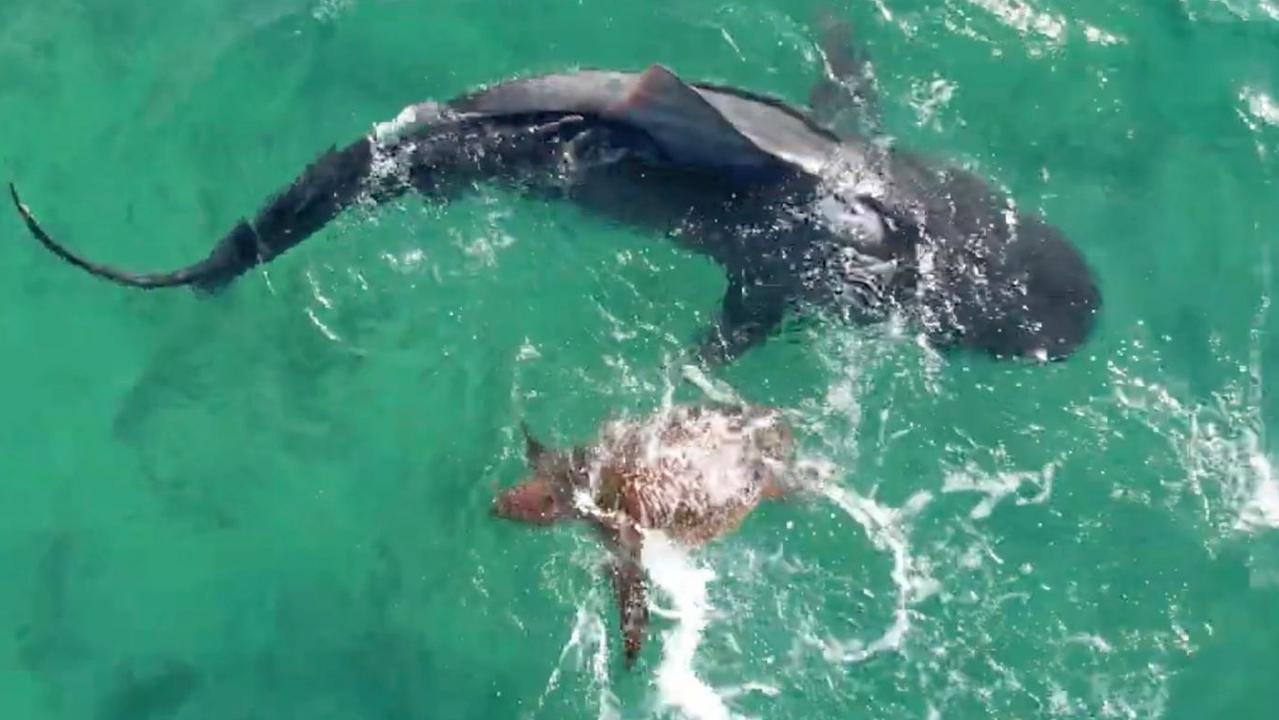 Loggerhead vs Tiger Shark, W.A.
[Speaker Notes: Image: https://www.dailytelegraph.com.au/technology/science/turtle-fights-off-shark-during-ocean-battle-in-western-australia/news-story/de0f6e393cacefce7a0cd9b9d43b6a97]
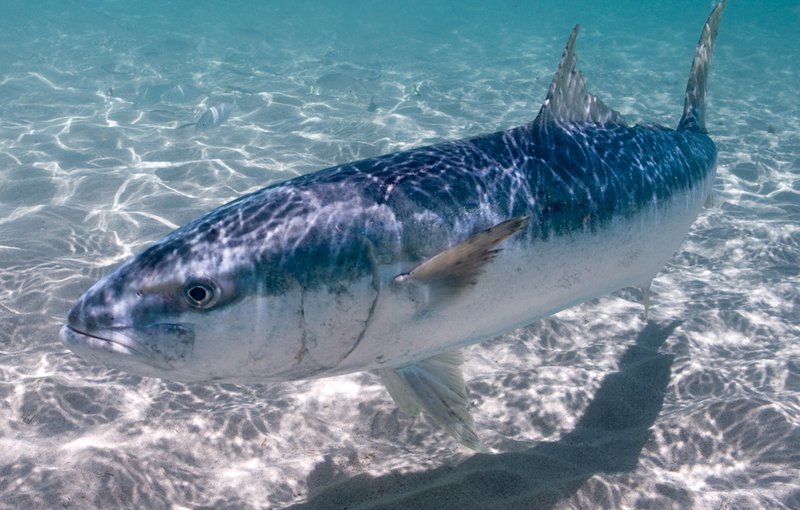 Emigrants subtract from the population
[Speaker Notes: Image: https://australian.museum/learn/animals/fishes/yellowtail-kingfish-seriola-lalandi/]
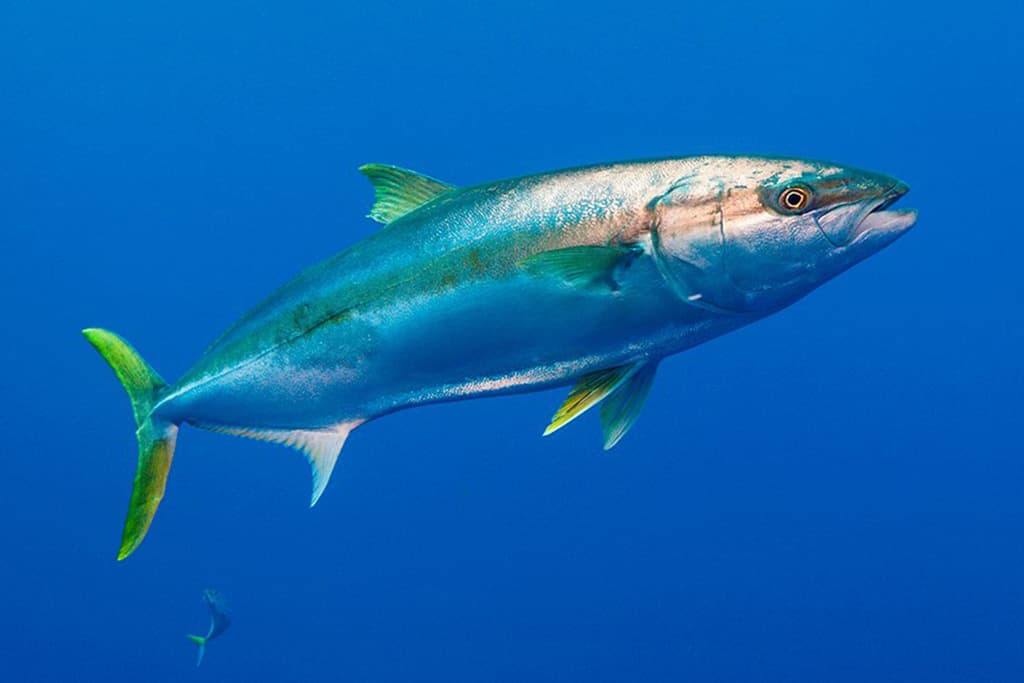 International research published in 2013 found that fish species were being pushed towards the poles at a rate of 7kms every year as they chase the climates they can survive in. 
E.g. Yellowtail kingfish are moving from SA to Tas.
[Speaker Notes: Info: https://www.theguardian.com/environment/2015/jan/29/australian-fish-moving-south-as-climate-changes-say-researchers
Image: https://www.goldcoastfishingcharters.com.au/yellowtail-kingfish-gold-coast/]
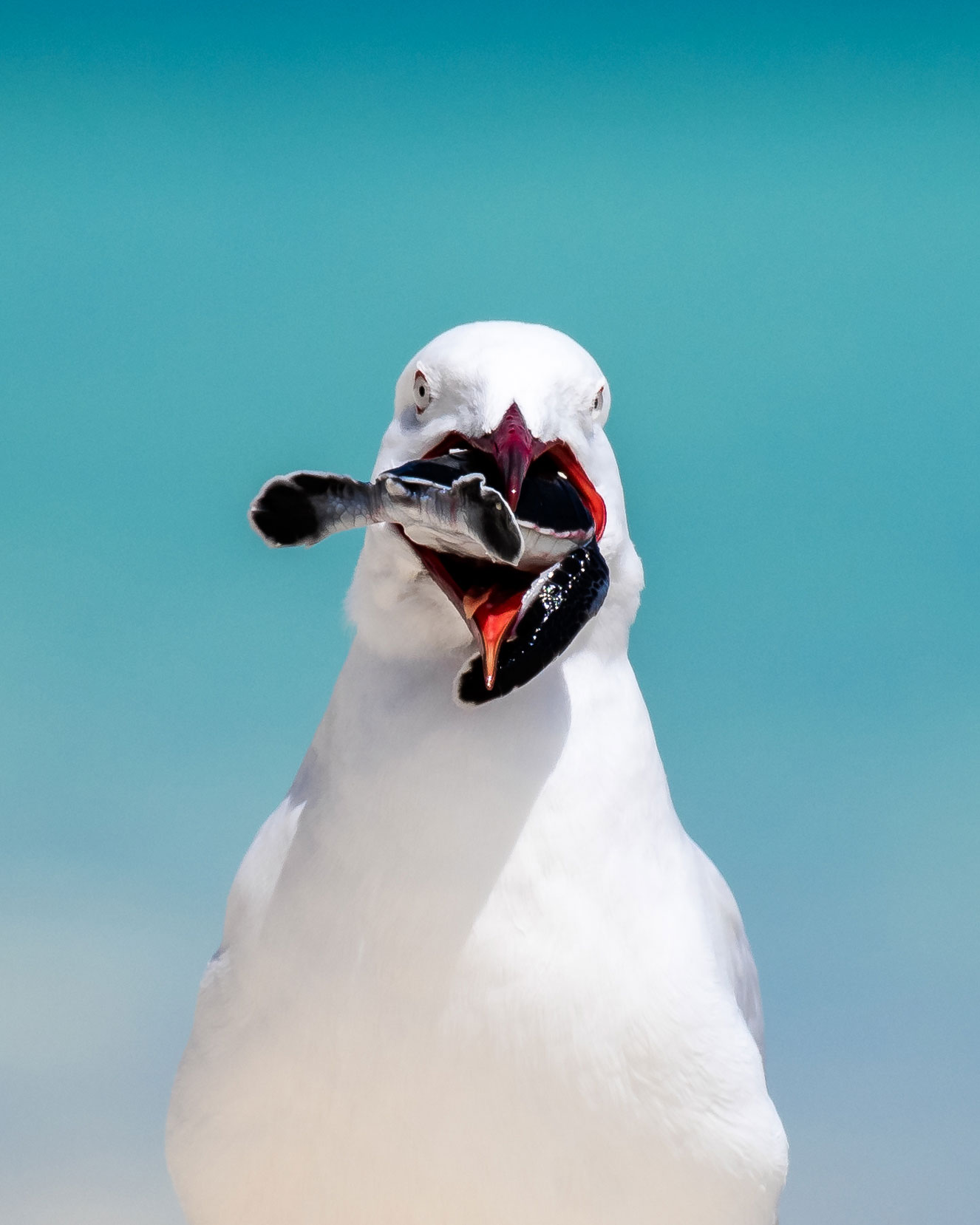 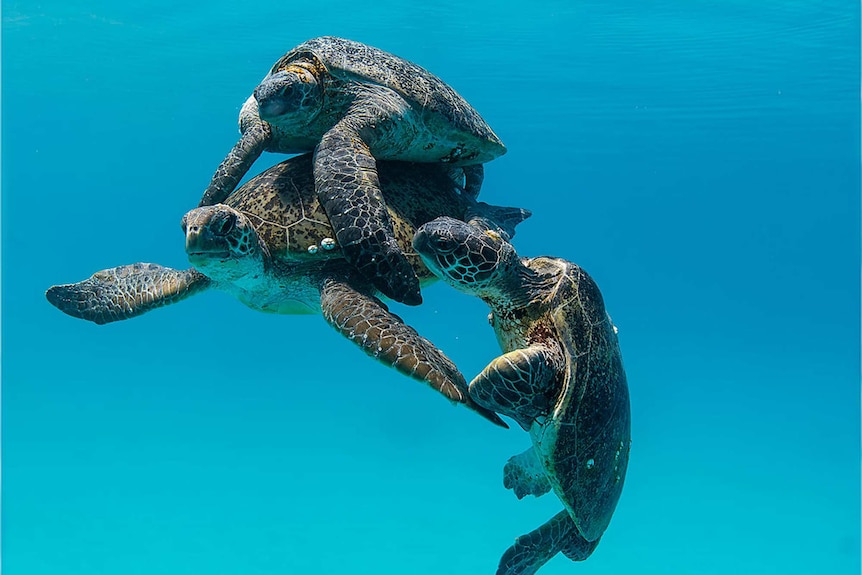 If the number leaving equals the number arriving, the population size remains the same.
[Speaker Notes: Image: https://hakaimagazine.com/videos-visuals/one-great-shot-when-dinner-will-not-go-gently/]
If heaps of them leave….but very few arrive to take their place
the population shrinks in size.
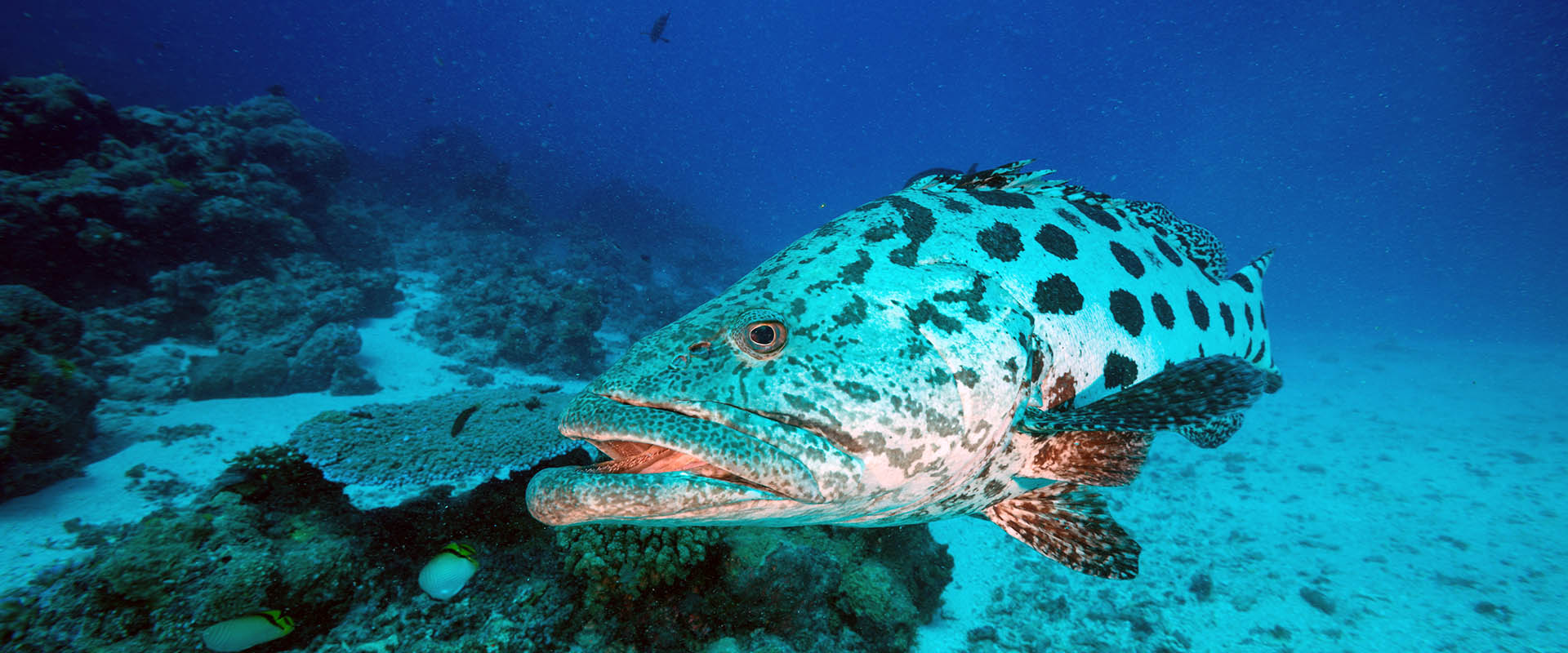 Potato Cod at Cod Hole - a famous dive site near Lizard Island.
There used to be hundreds here.  Now there’s only 4 left.
[Speaker Notes: Image: https://www.liveaboard.com/diving/australia/cod-hole
Info: https://www.dpi.nsw.gov.au/__data/assets/pdf_file/0008/568691/BW108-Kingfish-and-satellite-tagged-tiger.pdf
Stats info: https://www.brisbanetimes.com.au/national/queensland/great-barrier-reef-potato-cod-at-risk-from-own-friendliness-20141217-129bfv.html]
If hardly any leave….but more and more keep arriving
the population grows bigger in size.
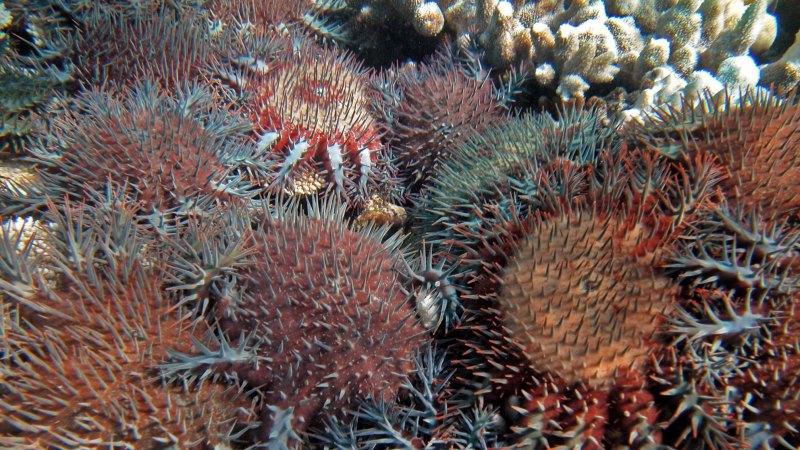 Crown-of-thorns outbreak
[Speaker Notes: Image: https://www.brisbanetimes.com.au/national/queensland/researchers-use-weather-to-predict-crown-of-thorns-starfish-on-barrier-reef-20151024-gkhp72.html]
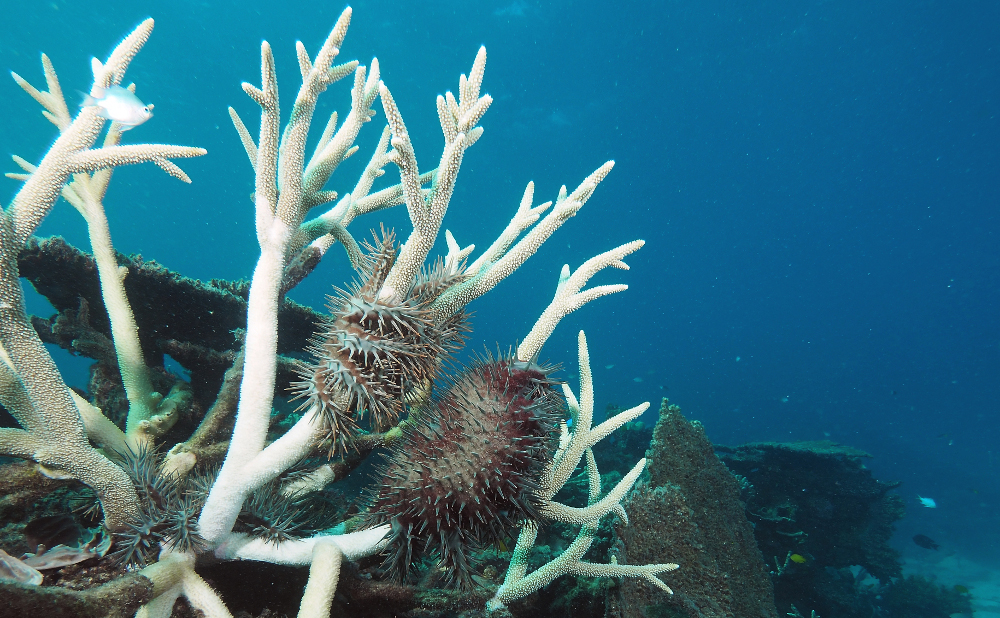 The population keeps growing
until
it reaches the 
carrying capacity of its environment (K)

(assuming nothing wipes it 
out beforehand)
[Speaker Notes: Image: https://www.csiro.au/en/research/natural-environment/oceans/CoTS]
Carrying Capacity (K)
the maximum population size that a given area can sustain
A population stops growing in size when at carrying capacity (K)
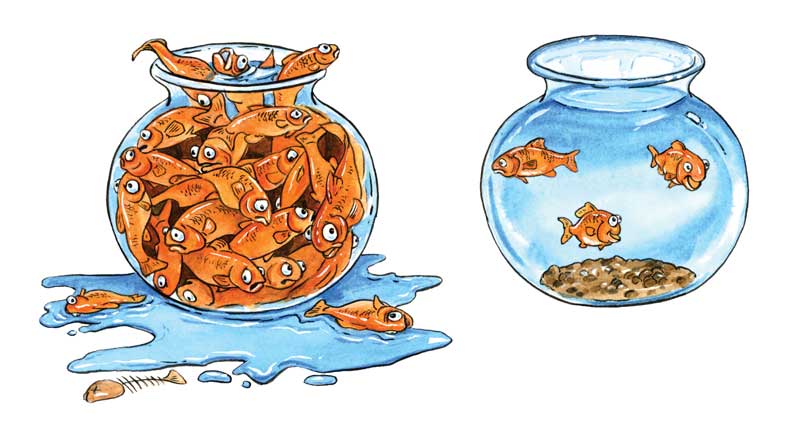 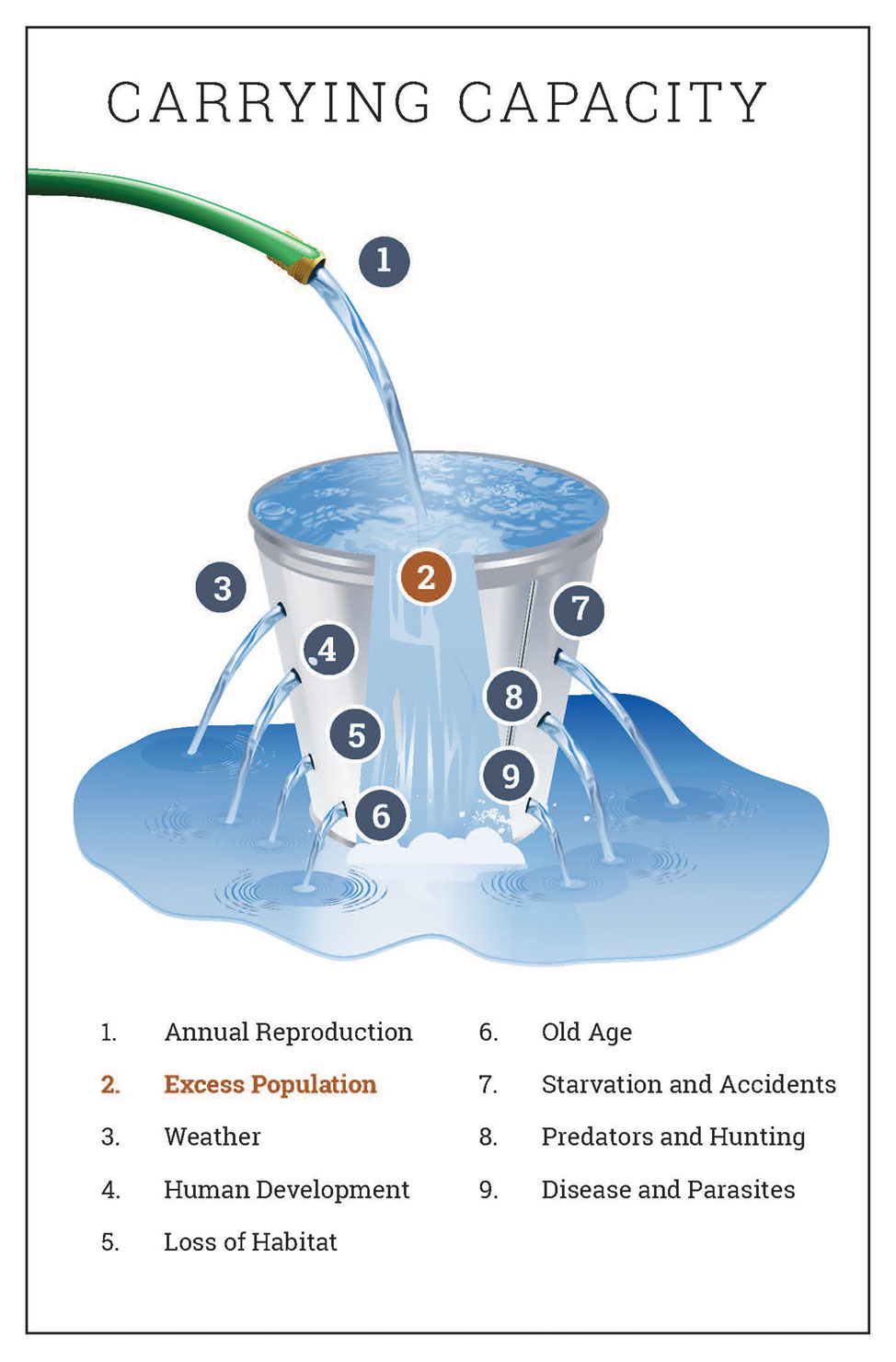 For example: 

The top edge of the bucket is the 
carrying capacity (K).

When the bucket is full – at carrying capacity – 
the population can’t grow any bigger.
[Speaker Notes: Image: https://www.hunter-ed.com/ethically-hunting-arizona/studyGuide/Carrying-Capacity-cont./203004_185633/]
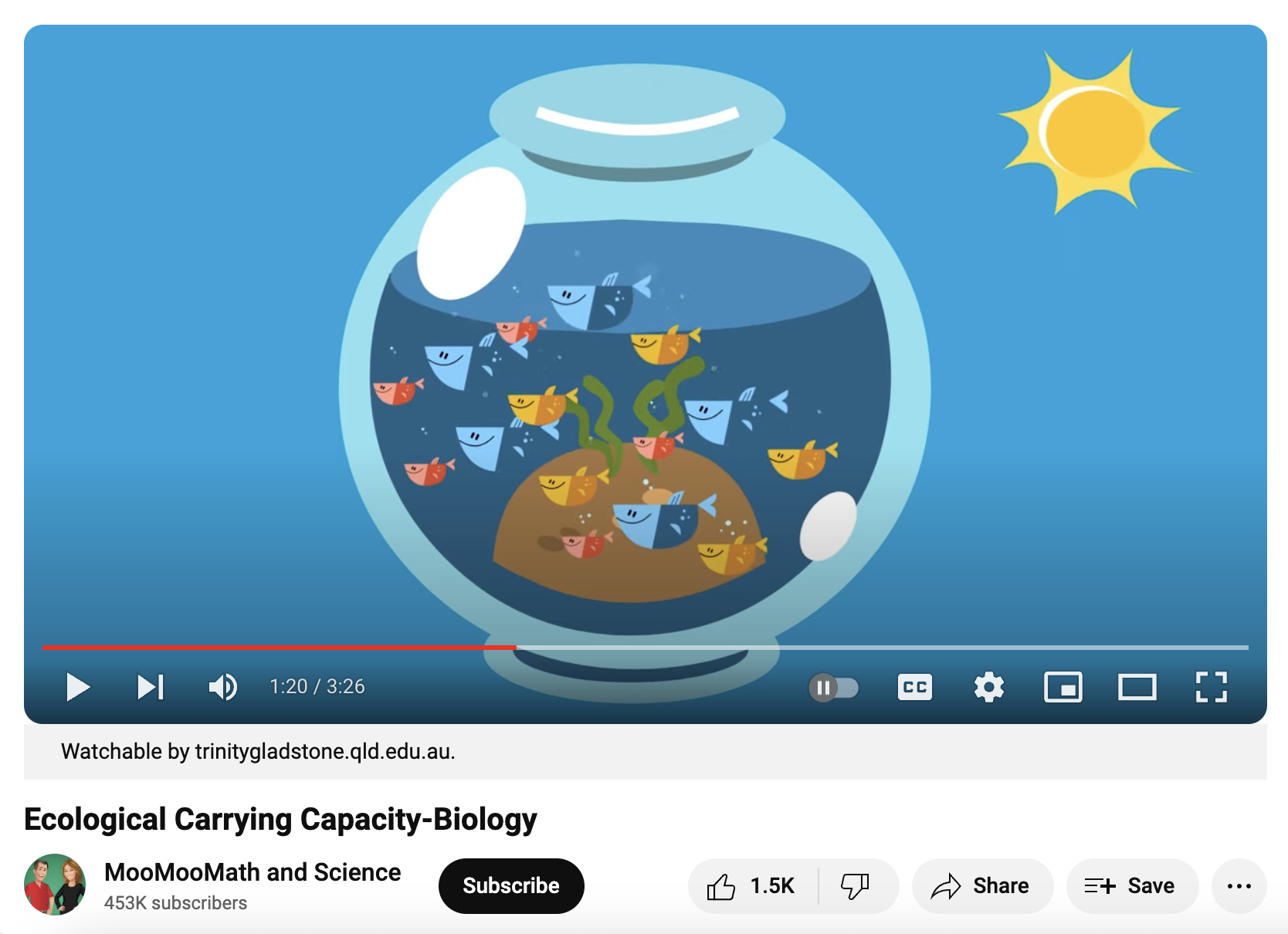 https://www.youtube.com/watch?v=ozW7y-y6Ymw
K-strategists and r-strategists
K-strategists is a term given to populations whose population size is density-dependent and therefore stops growing at carrying capacity (K).
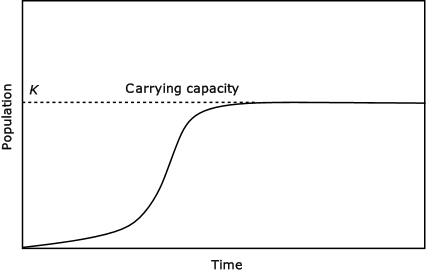 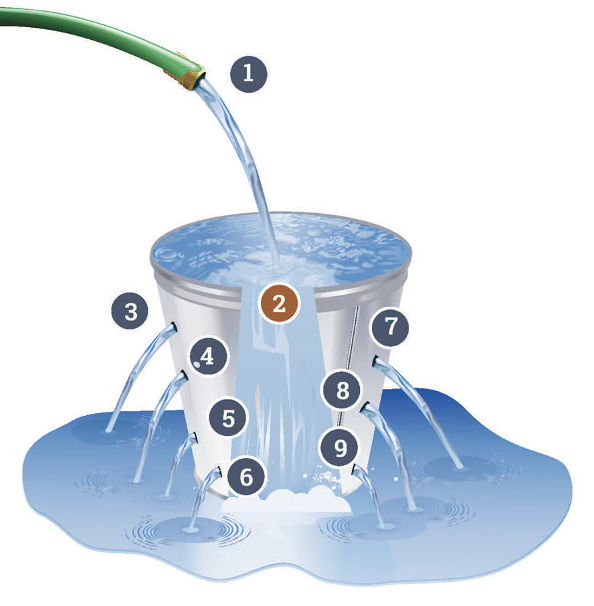 Population size
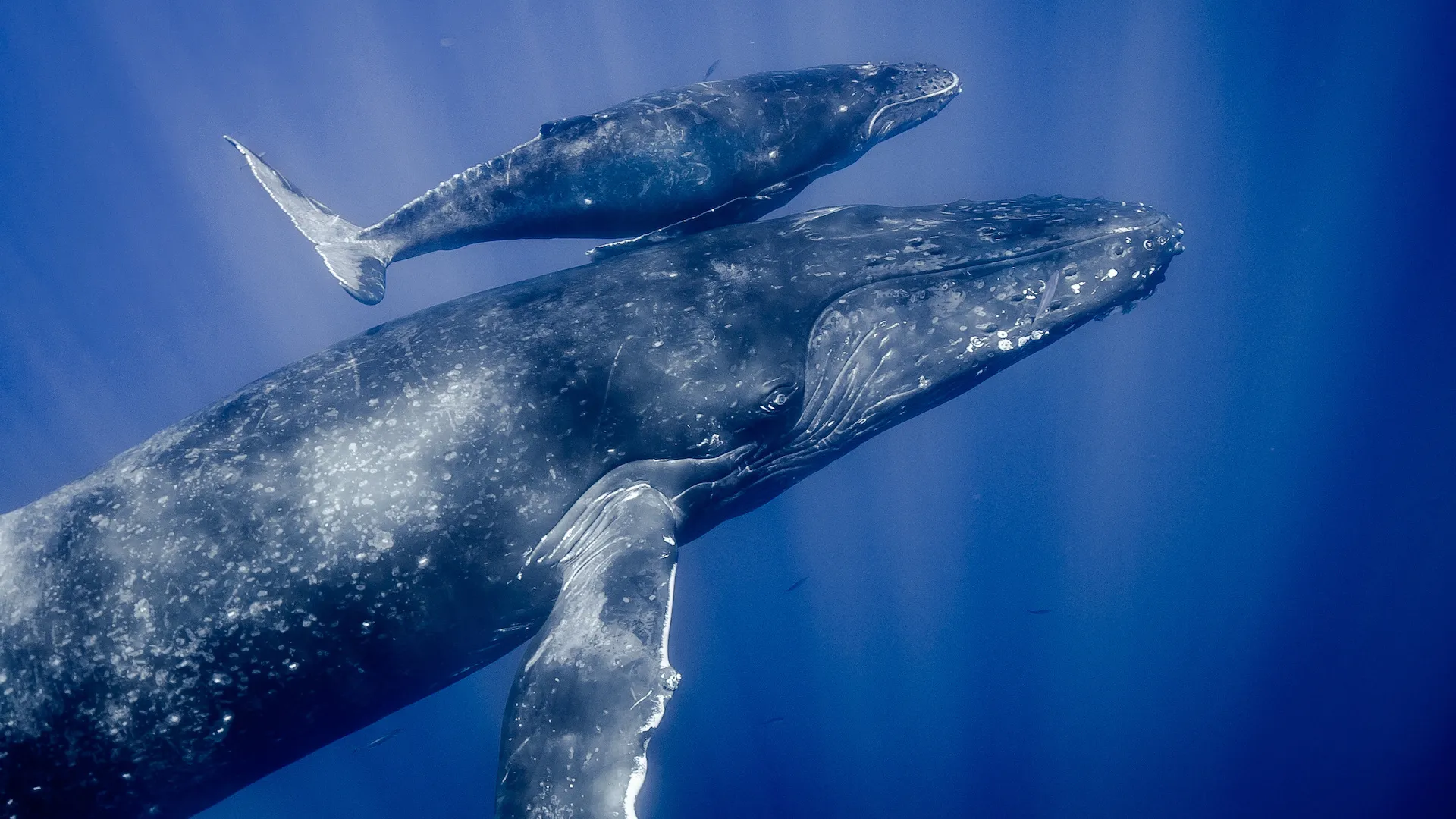 Their mortality is controlled by whatever the carrying capacity (K) is.
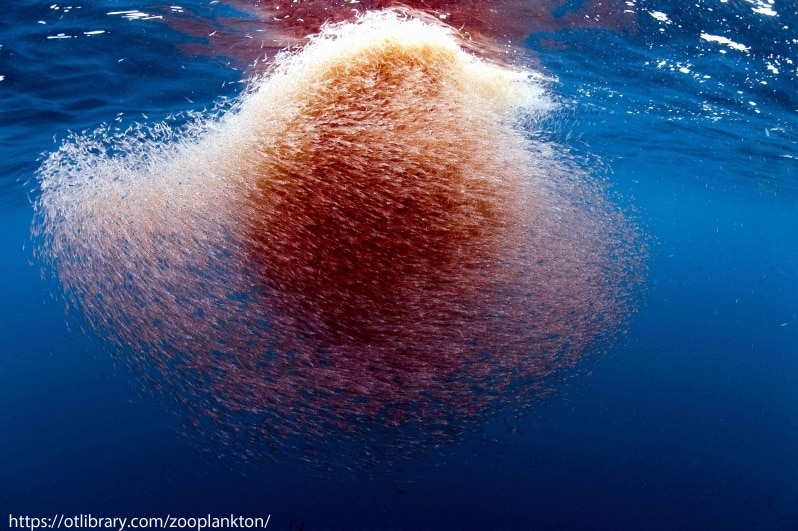 E.g. the size of a humpback whale population is largely dependent on what resources are available to them, such as their favourite food, krill.
[Speaker Notes: Image: https://www.consciousbreathadventures.com/blogs/what-do-humpback-whales-eat-part-5-krill/]
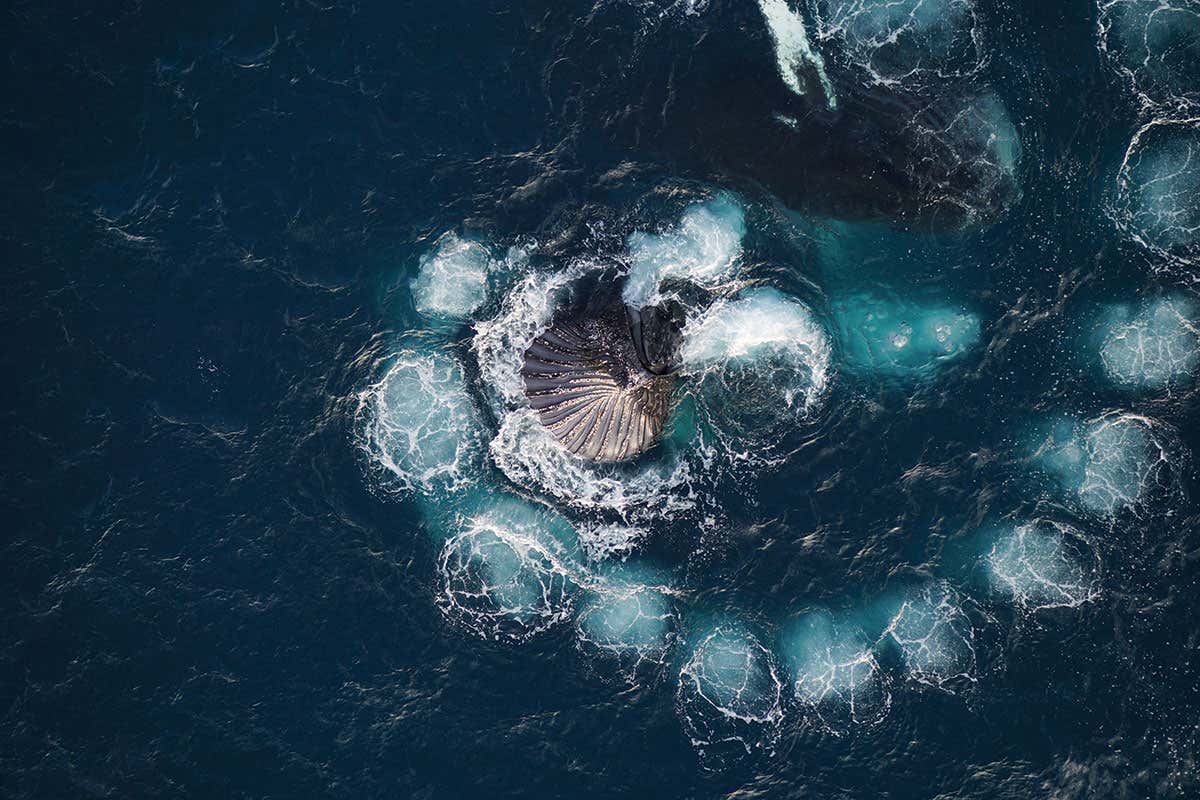 Humpback whales ‘bubble-netting’ krill
[Speaker Notes: Image: https://www.newscientist.com/article/mg23731650-100-drone-captures-humpback-whales-catching-krill-with-bubbles/]
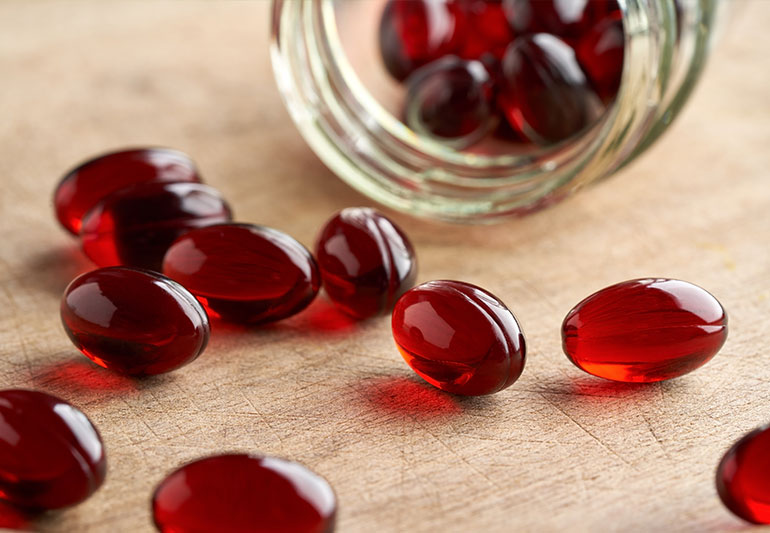 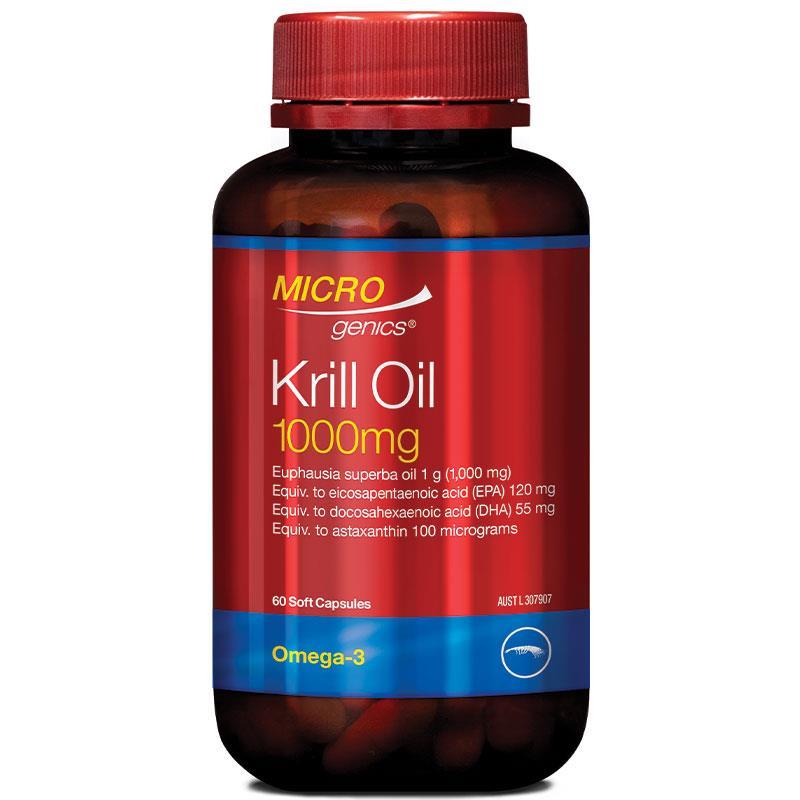 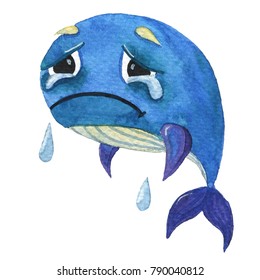 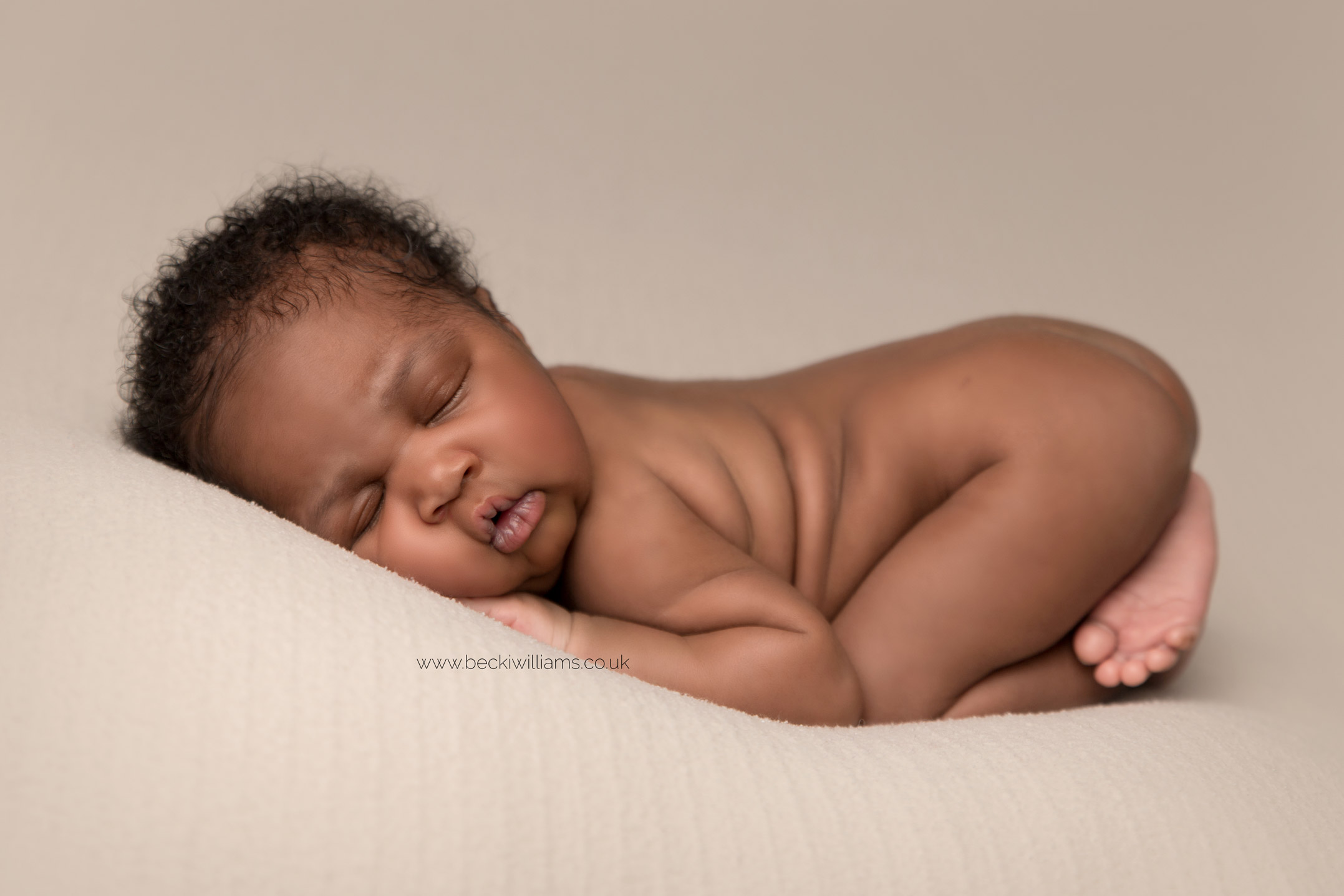 The life strategy of a K-strategist is to grow slowly, but to live a long life.
Their moto is ‘slow and steady wins the race’. 
Humans are K-strategists.
r-strategists are populations whose size is density-independent.
Their mortality is controlled by whatever the catastrophe is (not by K).
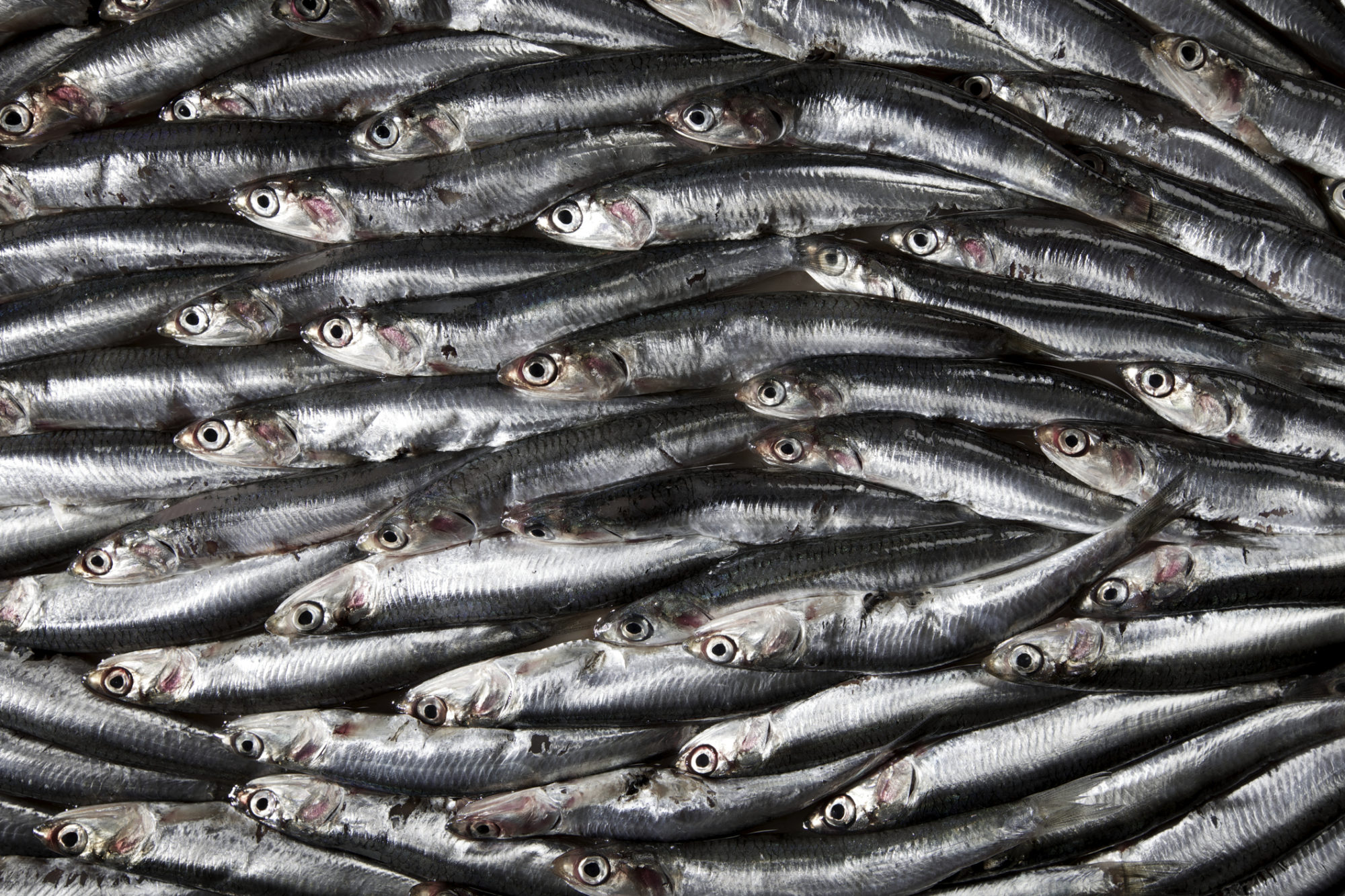 [Speaker Notes: Image: https://www.sunset.com/food-wine/restaurants/anchovy-wine-bar-san-francisco]
r-strategists live by a more reckless ‘boom and bust’ lifestyle.

 Their moto would be ‘make hay while the sun shines’.
r-strategists have many offspring, short gestation, less parental care, and a short time until sexual maturity.
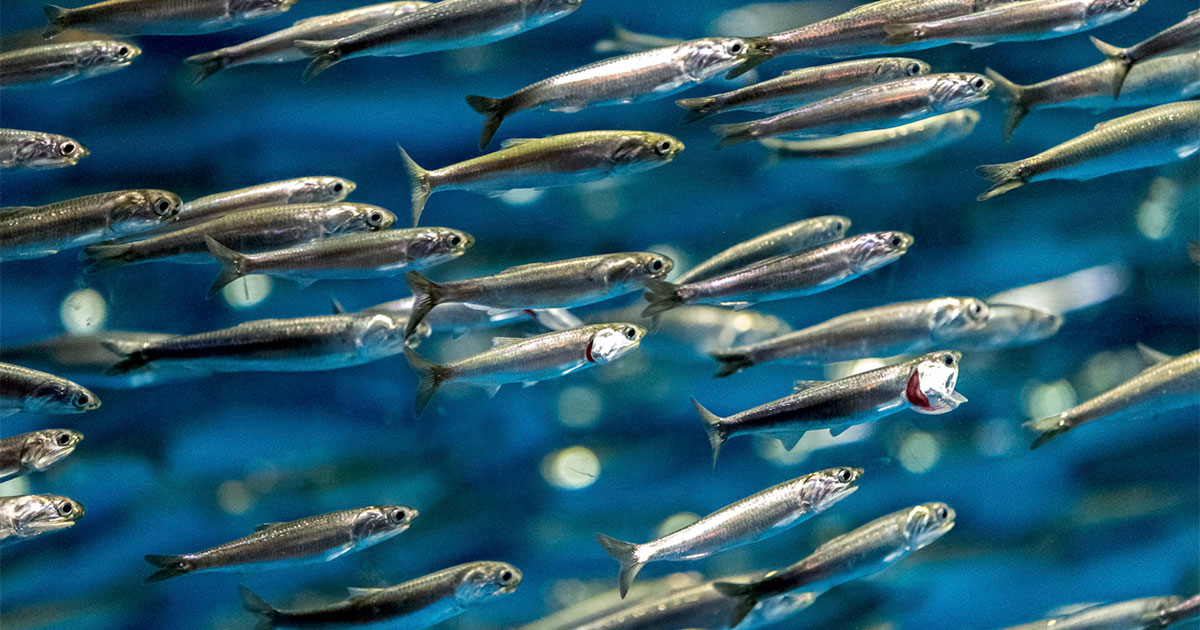 anchovies
[Speaker Notes: Image: https://www.ecomagazine.com/news/fisheries-aquaculture/anchovies-in-the-bay-of-biscay-are-smaller-than-30-years-ago]
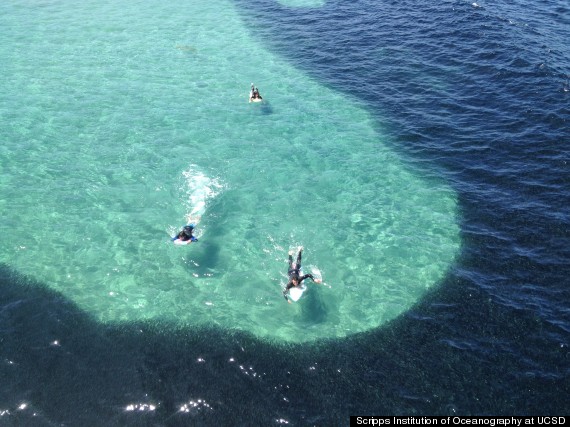 The r stands for ‘rate of increase’.
Their life strategy is to grow and reproduce as fast as they can between catastrophes.
(ecological) niche
The role or function of an organism in an ecosystem (‘job description’). Where it lives and what it does.
Sometimes an organism will occupy a very specific niche
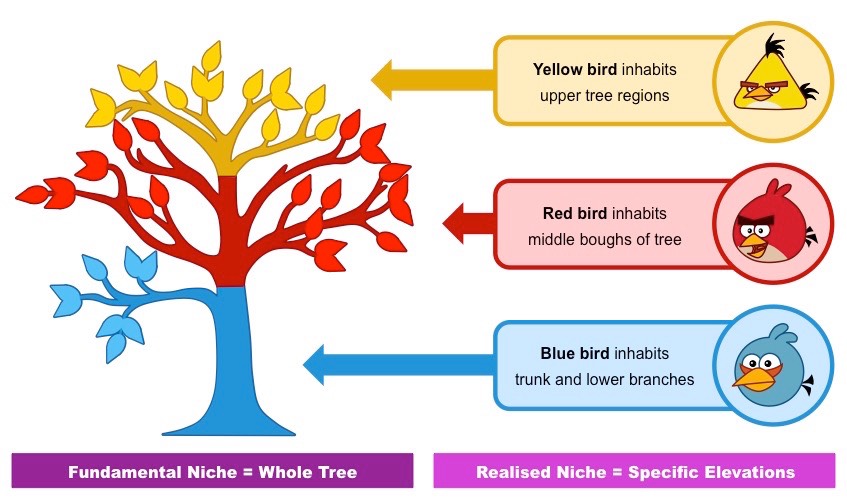 [Speaker Notes: Image: https://old-ib.bioninja.com.au/standard-level/topic-4-ecology/41-species-communities-and/niches.html]
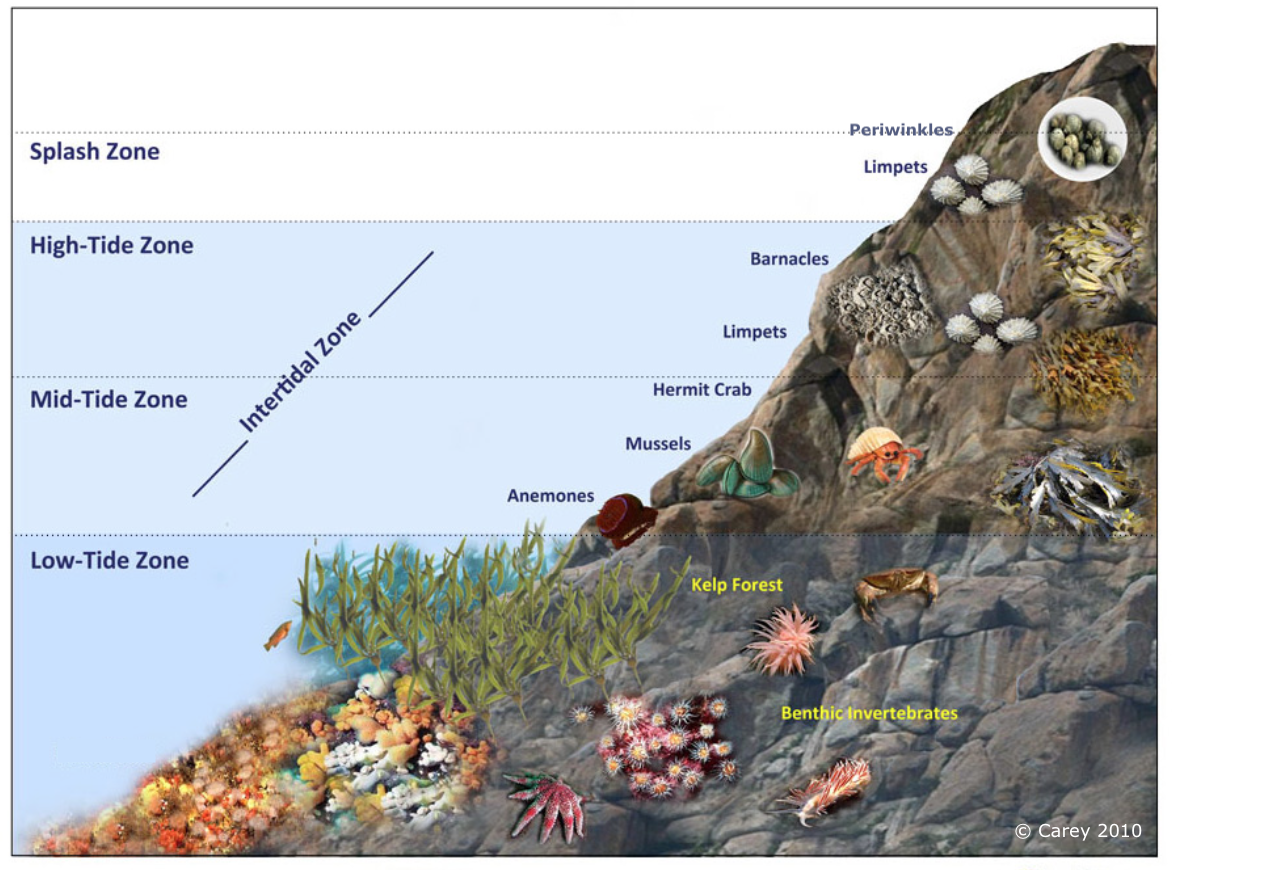 e.g. 
the zone where it lives
[Speaker Notes: Image: https://www.sciencelearn.org.nz/images/4673-rocky-shore-zonation]
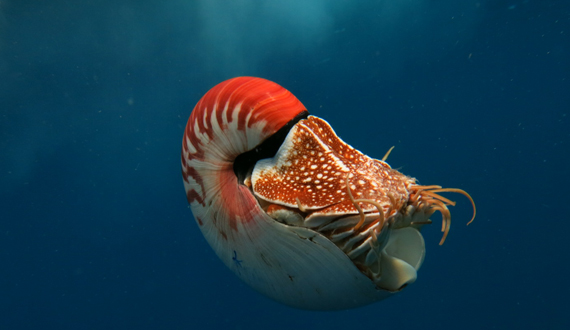 what it does (e.g. activity patterns)
Nautilus rise up to 130m at night and descend back down to 700 m during the day.
[Speaker Notes: Image: https://www.biologicaldiversity.org/species/invertebrates/chambered_nautilus/
Info: https://journals.plos.org/plosone/article?id=10.1371/journal.pone.0016311#:~:text=Dawn%20(0400%E2%80%930800%20hrs)%20was%20the%20period%20of%20deepest,%2C%2070%20and%2071%20(Fig.]
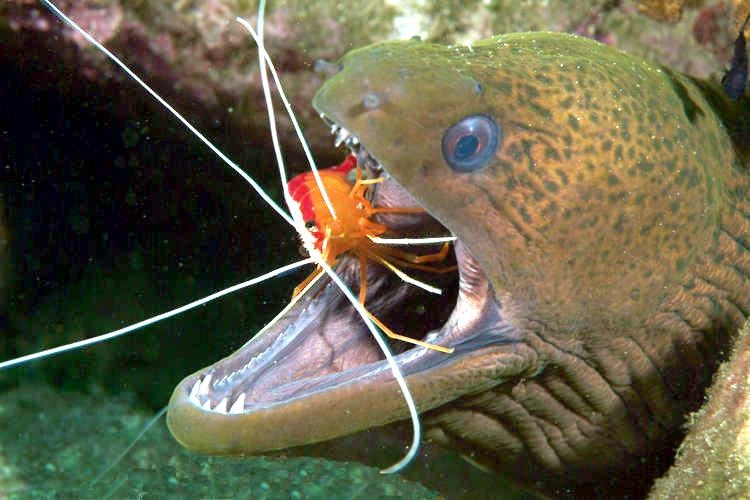 How it interacts with its environment

(e.g. symbiosis, competition and predator-prey relationships)
Cleaner shrimp cleaning moray eel
[Speaker Notes: Image: https://otlibrary.com/wp-content/gallery/cleaner-shrimp/]
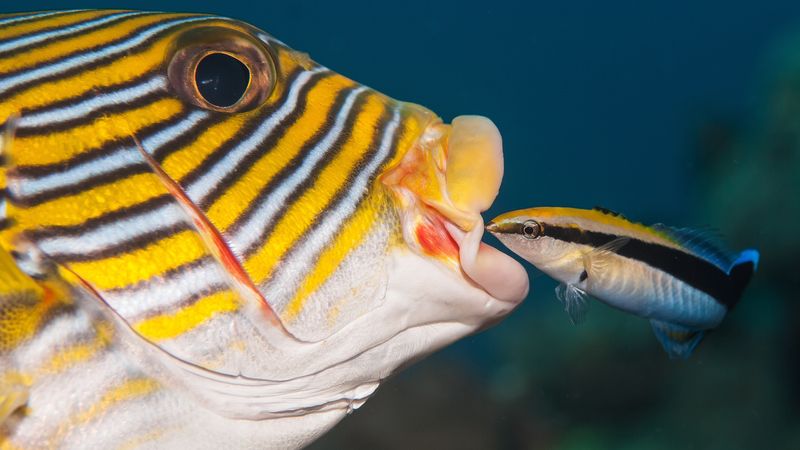 Cleaner wrasse
[Speaker Notes: Image: https://www.britannica.com/animal/remora]
The competitive exclusion principle tells us that two species can't have exactly the same niche in a habitat and stably coexist. 

That's because species with identical niches also have identical needs, 
which means they would compete for precisely the same resources.
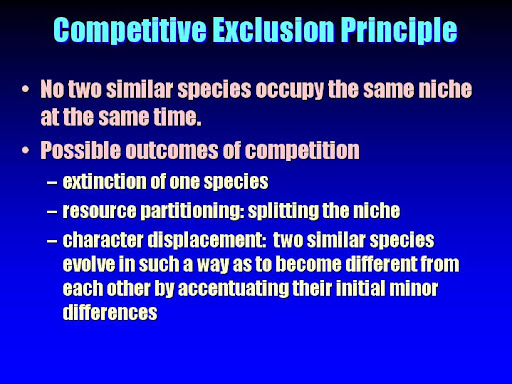 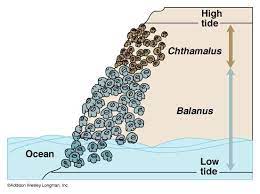 barnacles
[Speaker Notes: Info: https://www.khanacademy.org/science/ap-biology/ecology-ap/community-ecology/a/niches-competition#:~:text=The%20competitive%20exclusion%20principle%20tells,for%20precisely%20the%20same%20resources.
Slide: krupp.wcc.Hawaii.edu]
Keystone species
Keystone species
have a disproportionately large influence on their environment 
(if removed, it’s noticeable!)
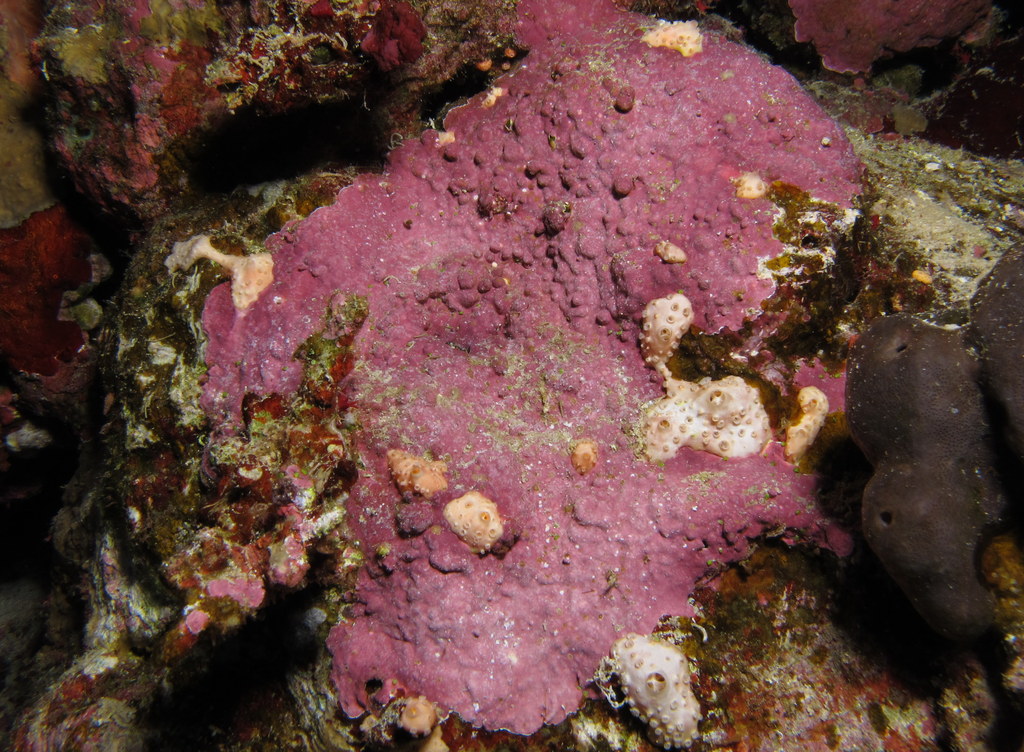 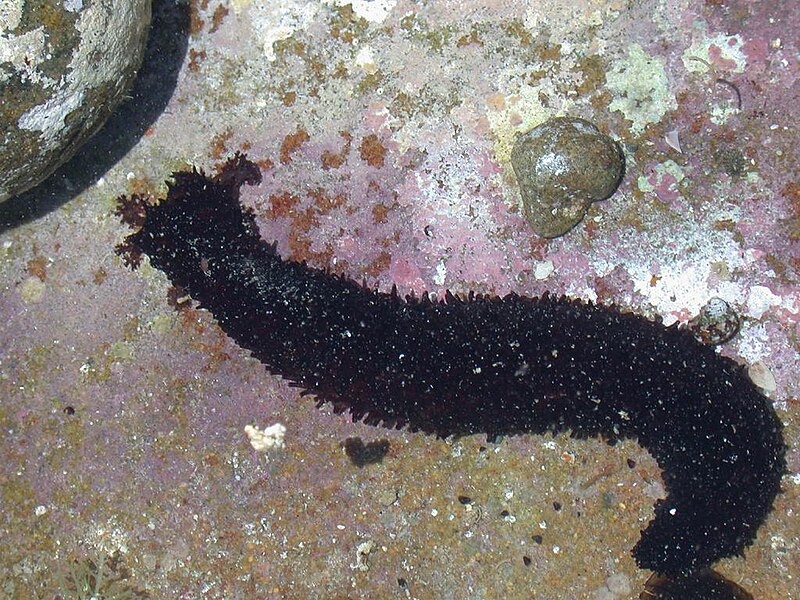 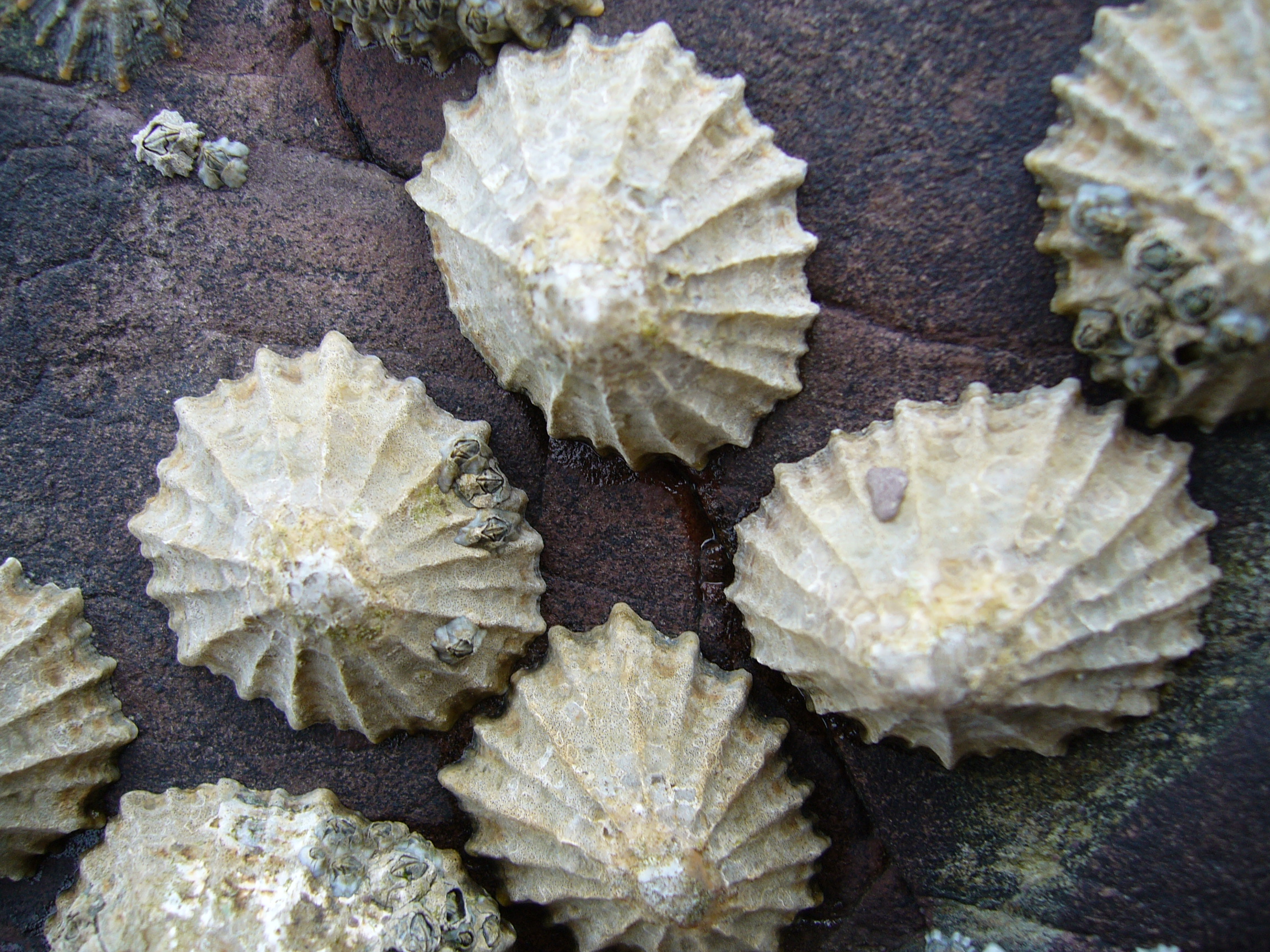 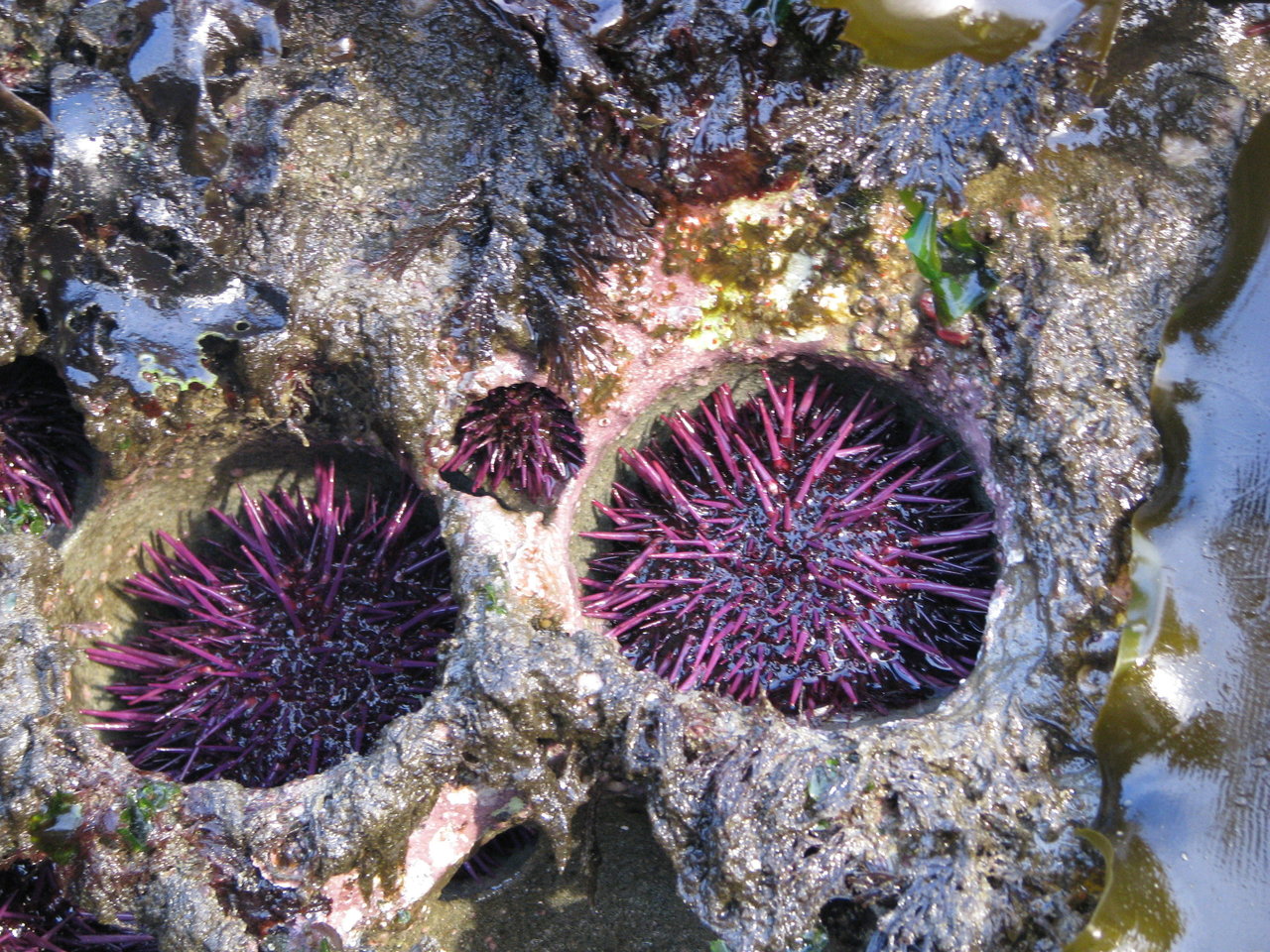 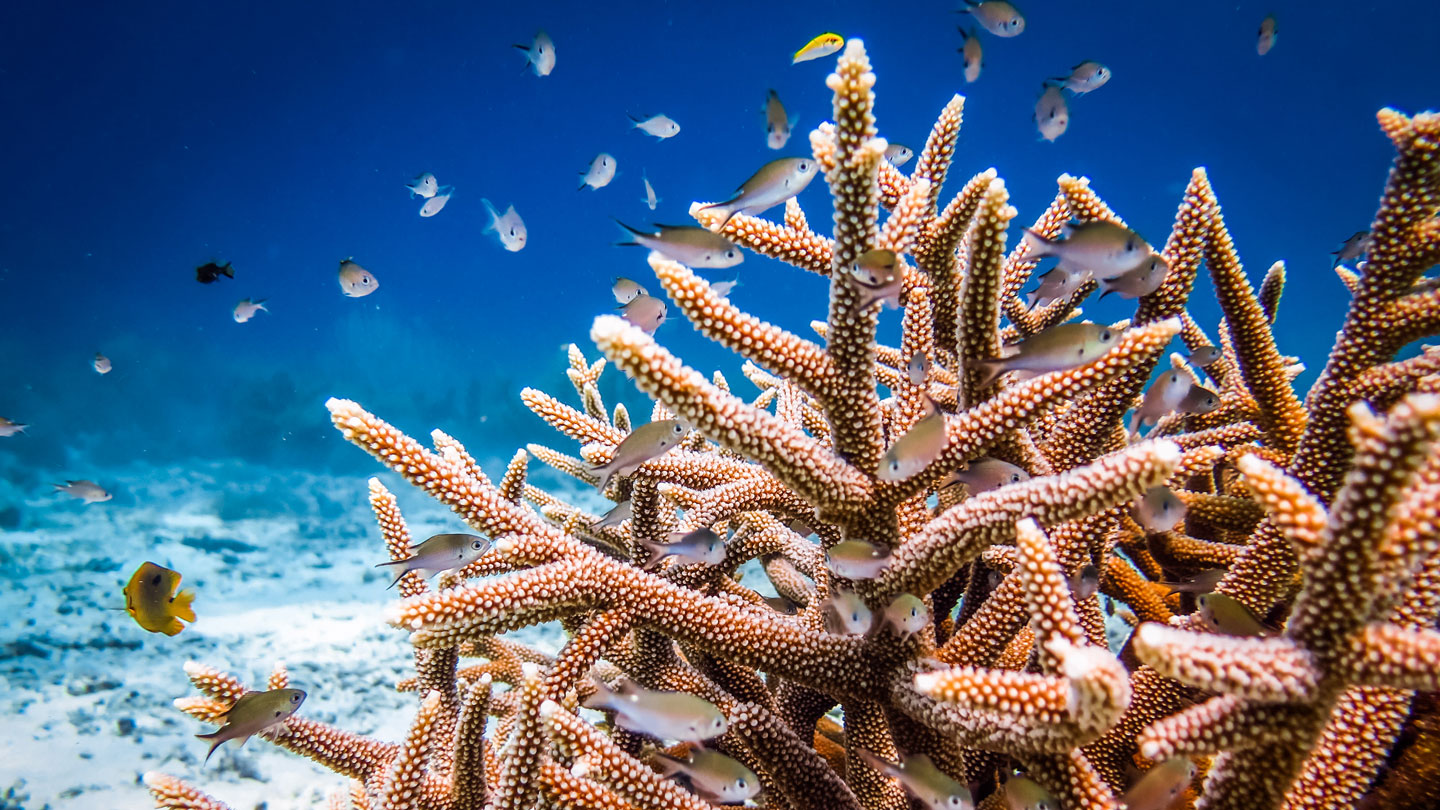 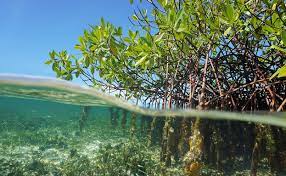 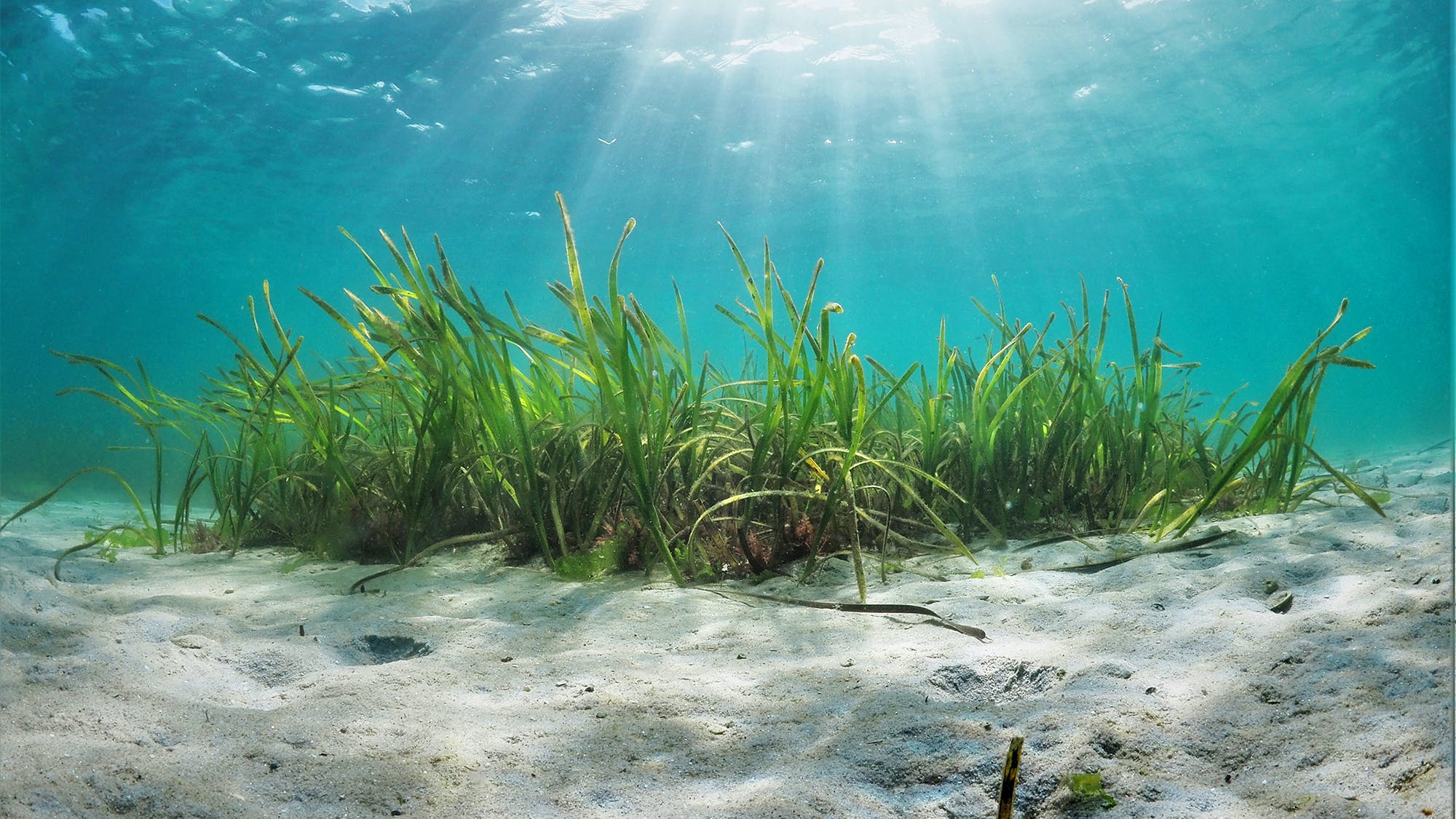 [Speaker Notes: Info: How Tiny Limpets Do the Heavy Lifting of Climate Resilience
https://hakaimagazine.com/news/how-tiny-limpets-do-the-heavy-lifting-of-climate-resilience/]
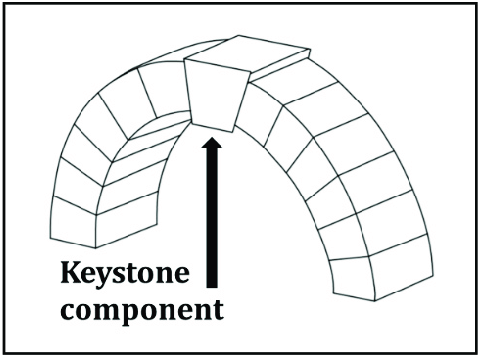 The keystone metaphor: The keystone is the component of a structure that is irreplaceable. Without the keystone, a structure could be reassembled, but could never be the same as if the keystone were present and functioning in its role.
[Speaker Notes: Image and info: https://www.researchgate.net/publication/327660237_The_Social-Ecological_Keystone_Concept_A_Quantifiable_Metaphor_for_Understanding_the_Structure_Function_and_Resilience_of_a_Biocultural_System
The Social-Ecological Keystone Concept: A Quantifiable Metaphor for Understanding the Structure, Function, and Resilience of a Biocultural System. September 2018. Sustainability 10(9):3294 DOI:10.3390/su10093294]
Keystone Predators
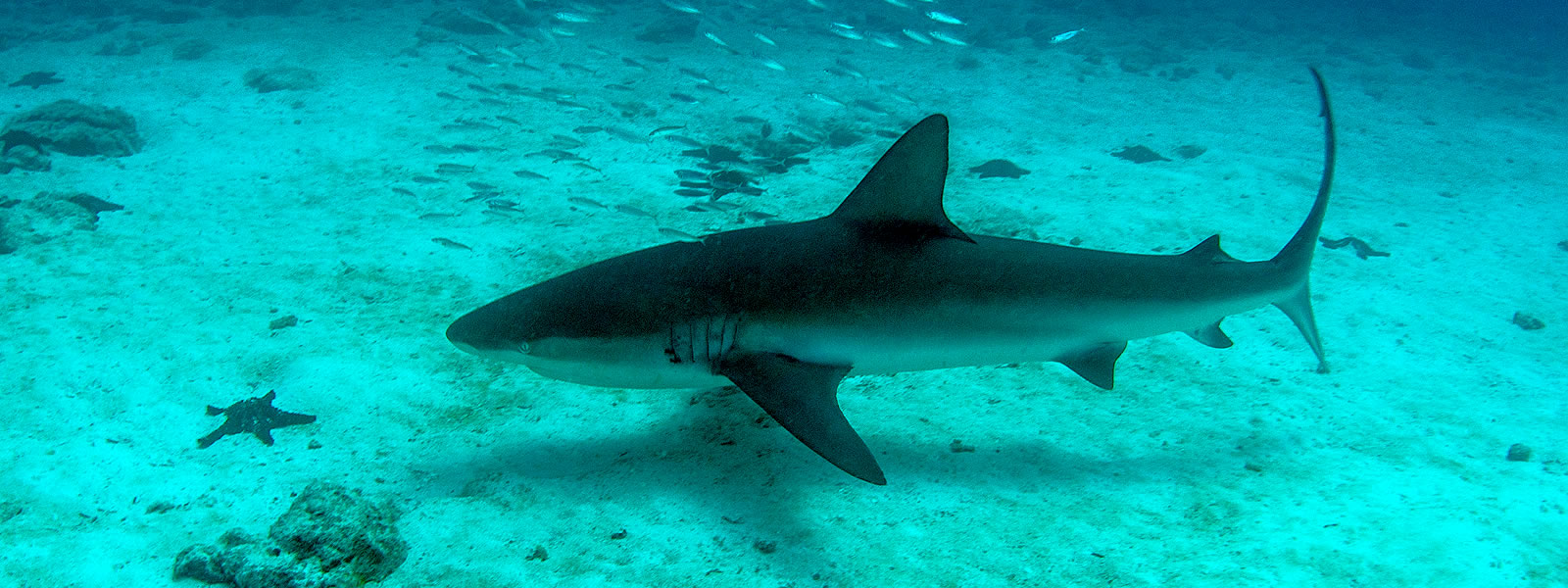 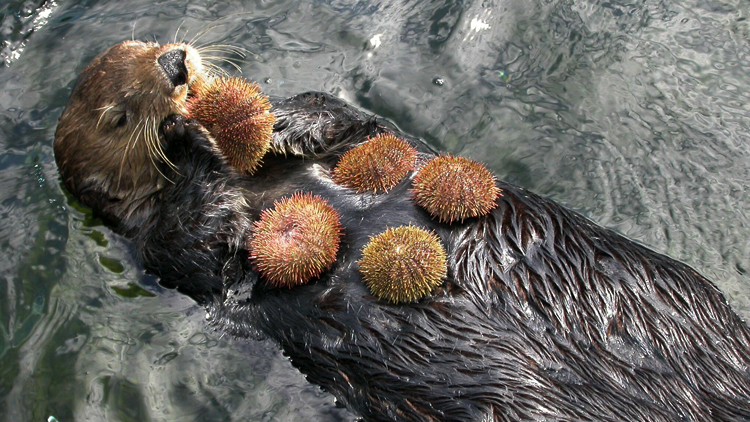 [Speaker Notes: Image: https://www.esa.org/blog/tag/keystone-species/]
Sea otters are keystone species, exerting top-down pressure via predation on sea urchins, which graze on kelp. When sea otters eat the urchins, they reduce the urchin grazing pressure on kelp and, as a result, kelp forests flourish in the presence of sea otters.
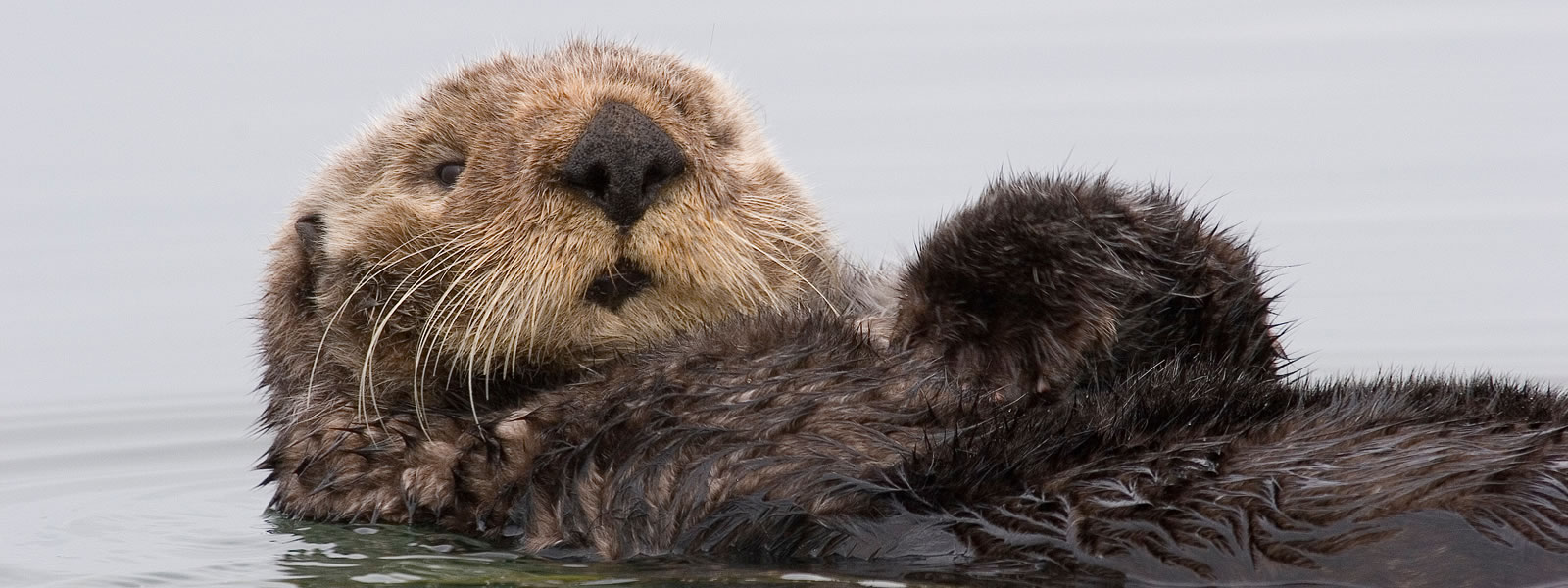 [Speaker Notes: Image: https://media.hhmi.org/biointeractive/click/keystone/sea-otter.html
Info: https://www.nps.gov/glba/blogs/a-keystone-species-the-sea-otter-colonizes-glacier-bay.htm#:~:text=Sea%20otters%20are%20a%20%22keystone,the%20presence%20of%20sea%20otters.]
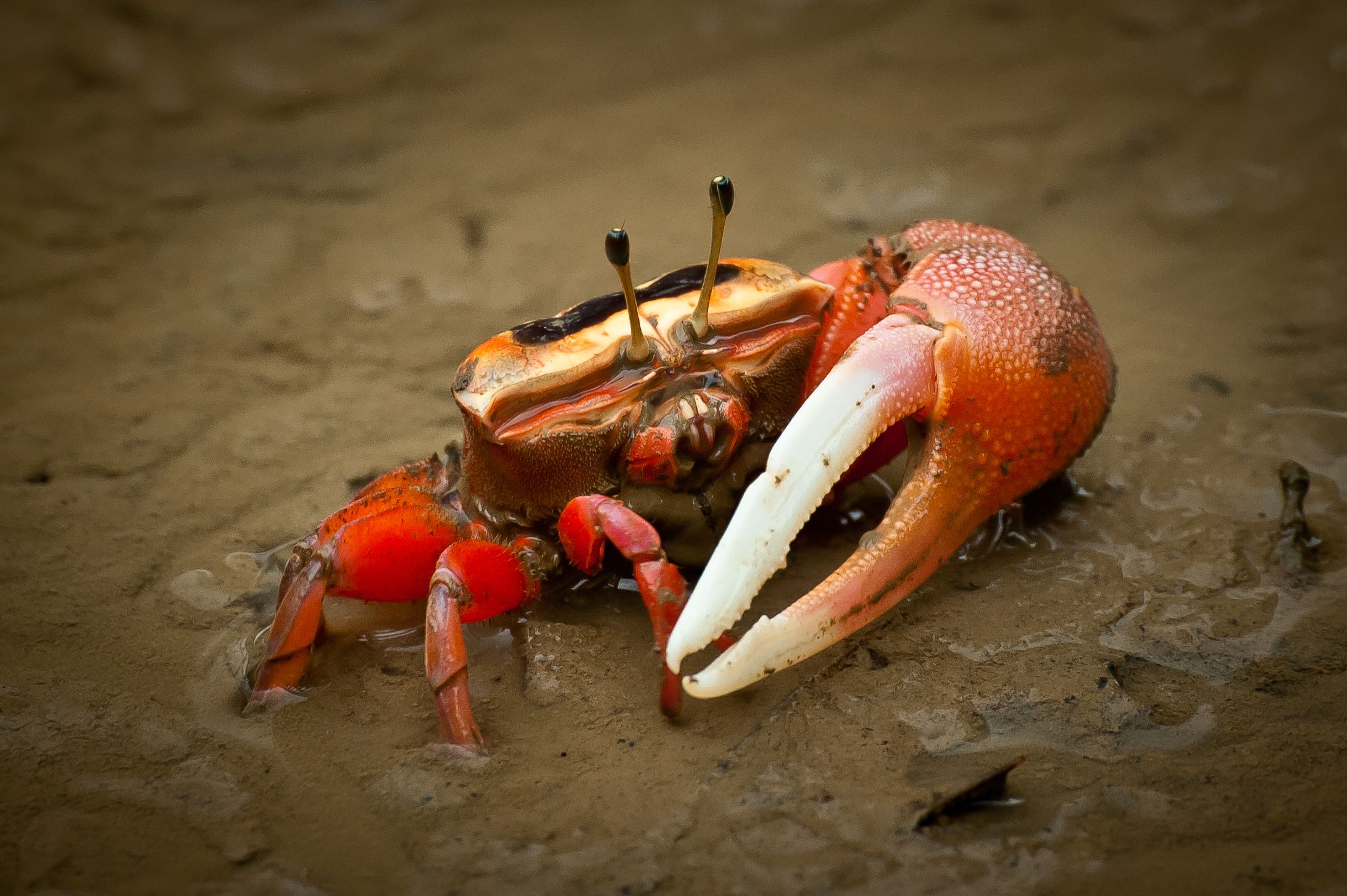 Fiddler crabs are keystone species because they are deposit feeders and significantly influence the transfer of nutrients and energy.
Keystone Ecosystem Engineers/Modifiers: modify the environment and affect the availability of resources to other organisms
[Speaker Notes: Info: https://www.sciencedirect.com/science/article/abs/pii/S0022098119304253#:~:text=Fiddler%20crabs%20are%20a%20key,al.%2C%201994%3B%20Reinsel%2C   Battle of the borders: Is a range-extending fiddler crab affecting the spatial niche of a congener species?
Image: https://www.thesprucepets.com/fiddler-crabs-1237222]
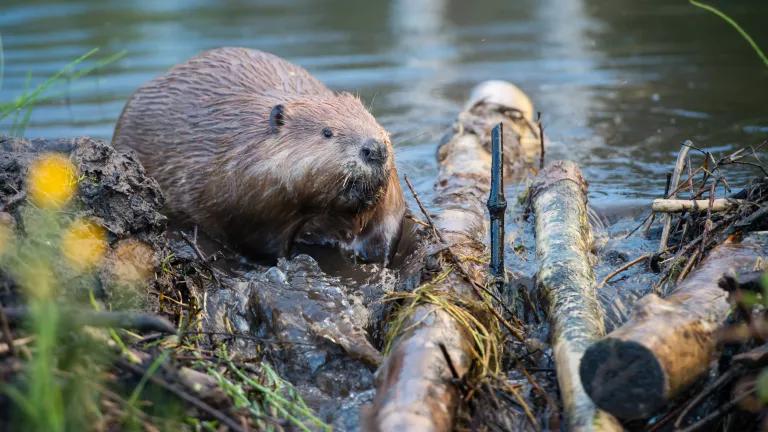 Beavers build dams
[Speaker Notes: Image: https://www.nrdc.org/resources/beavers-natures-wetland-ecosystem-engineers]
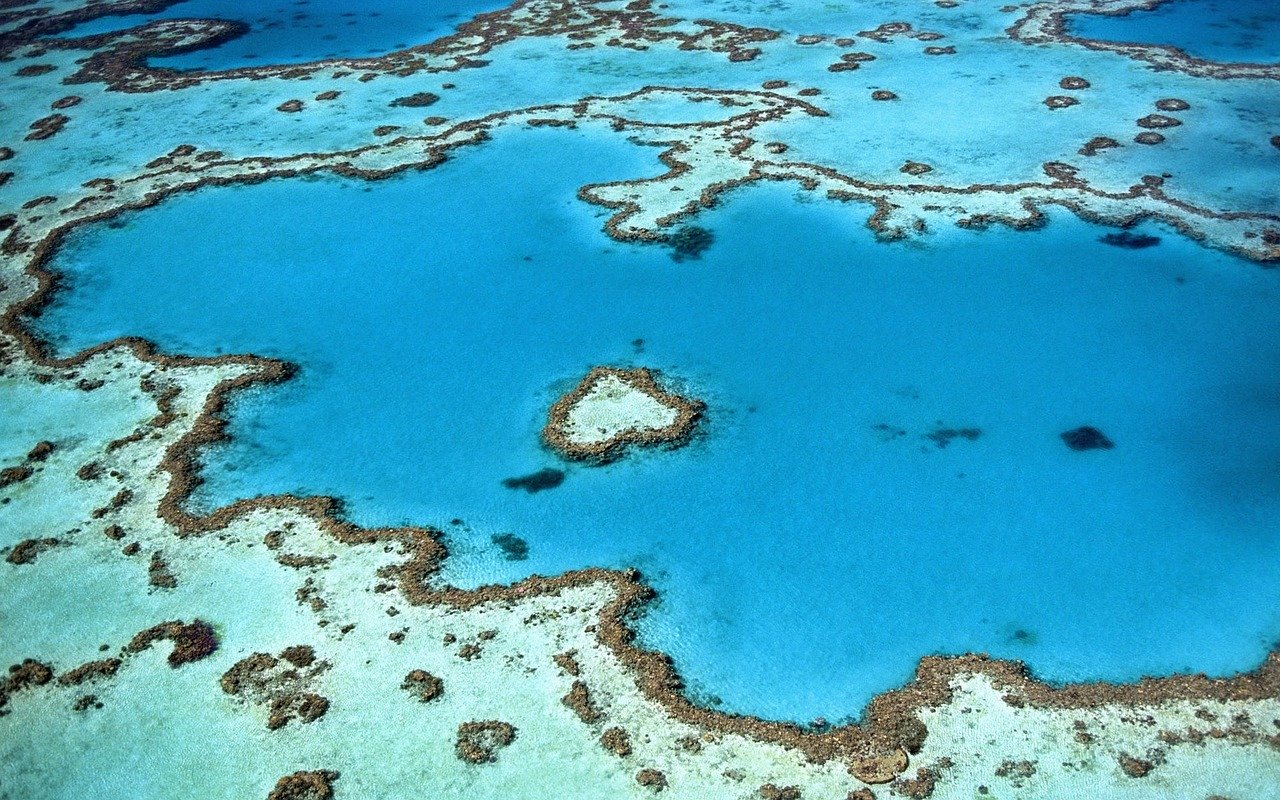 Corals build reefs
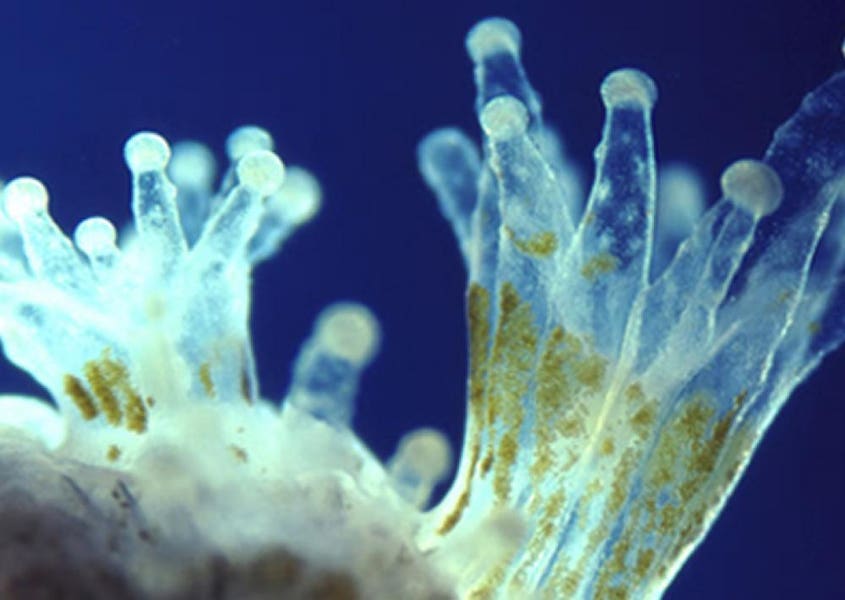 Keystone Mutualists
Coral and zooxanthellae
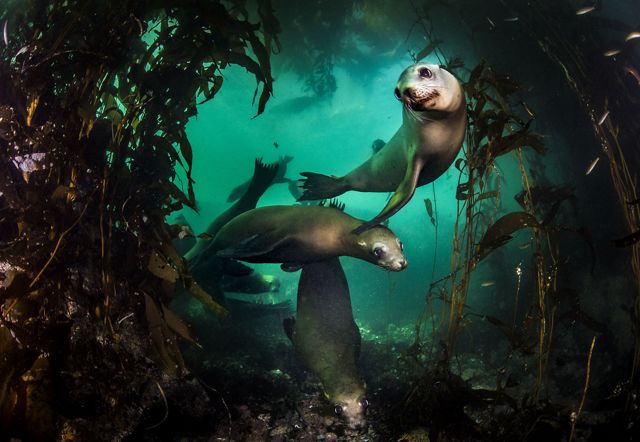 Keystone Hosts
Kelp forest
[Speaker Notes: Image: https://www.nature.org/en-us/magazine/magazine-articles/kelp-forest/]
Keystone Prey
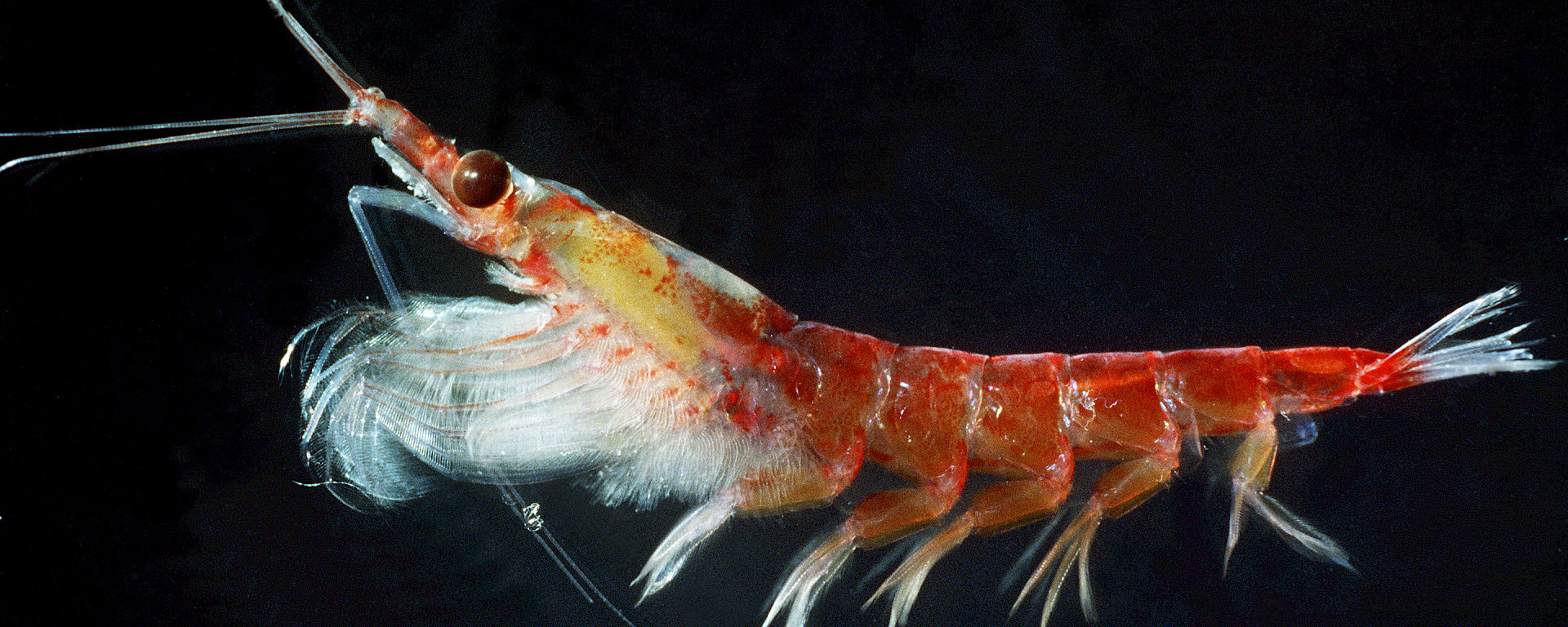 Krill – a vital link in the food chain
[Speaker Notes: Image: https://www.antarctica.gov.au/about-antarctica/animals/krill/]
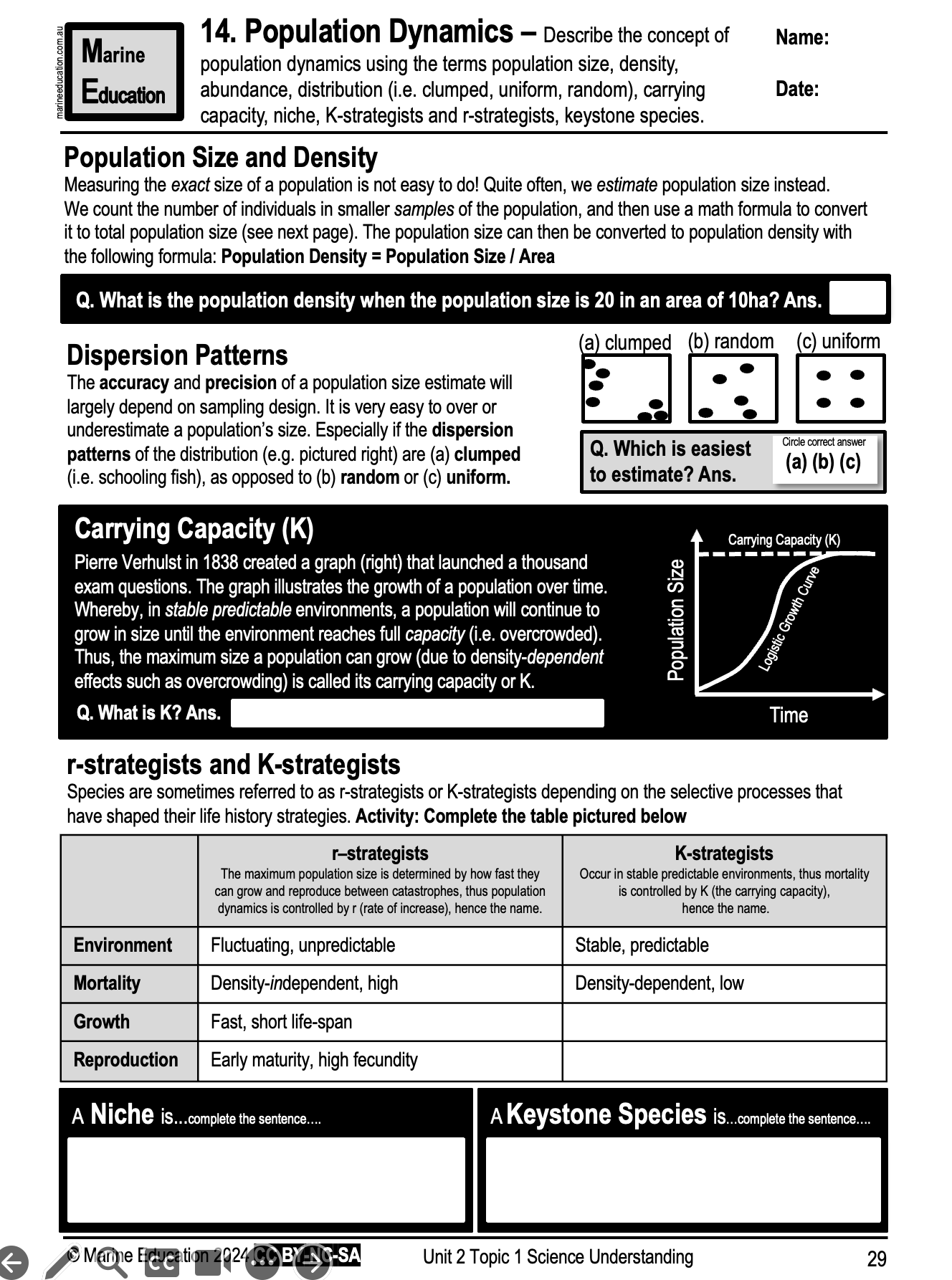 Learning Intention:

Describe the concept of population dynamics using the terms population size, density, abundance, distribution (i.e. clumped, uniform, random), carrying capacity, niche, K-strategists and r-strategists, keystone species.
Success Criteria:

Complete Marine Education worksheet ‘14. Population Dynamics’
[Speaker Notes: Image: https://www.boredpanda.com/cute-baby-sea-otters/]